WELCOME to True Storytelling Institute
ODC 2.0 WEEK 1 Principles 1 & 2 
COFFEE in the LOBBY 
8:45-9:00 AM Pacific
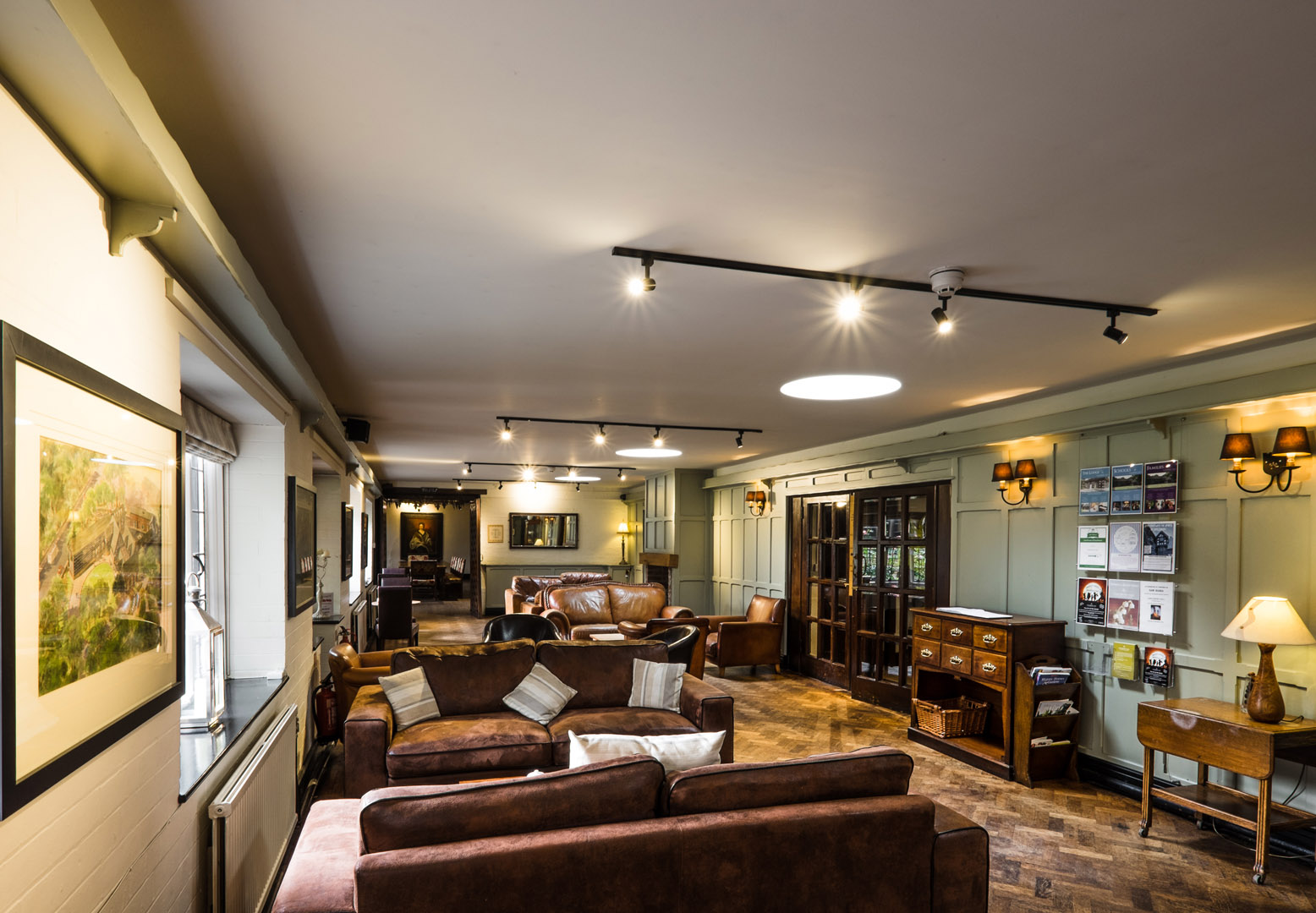 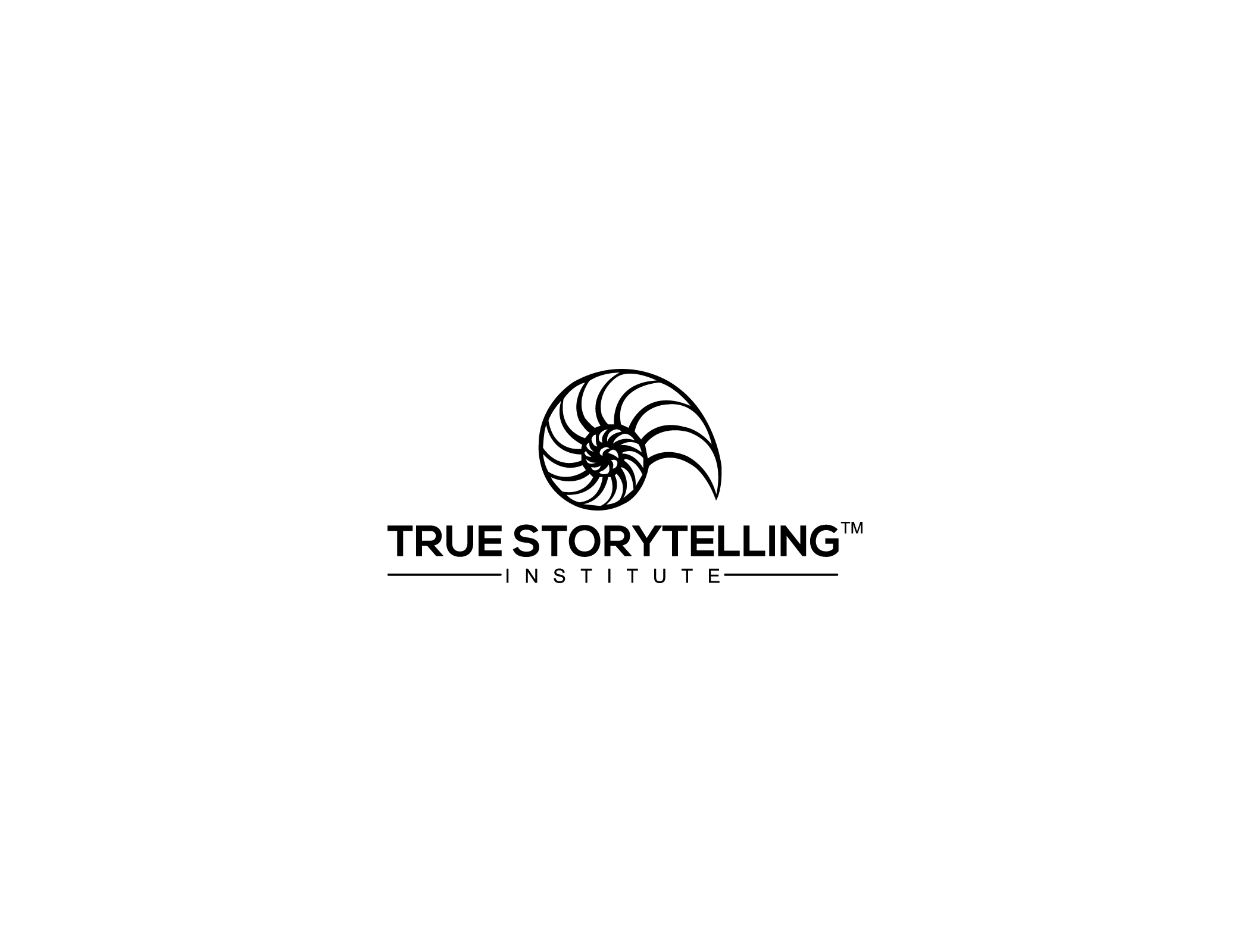 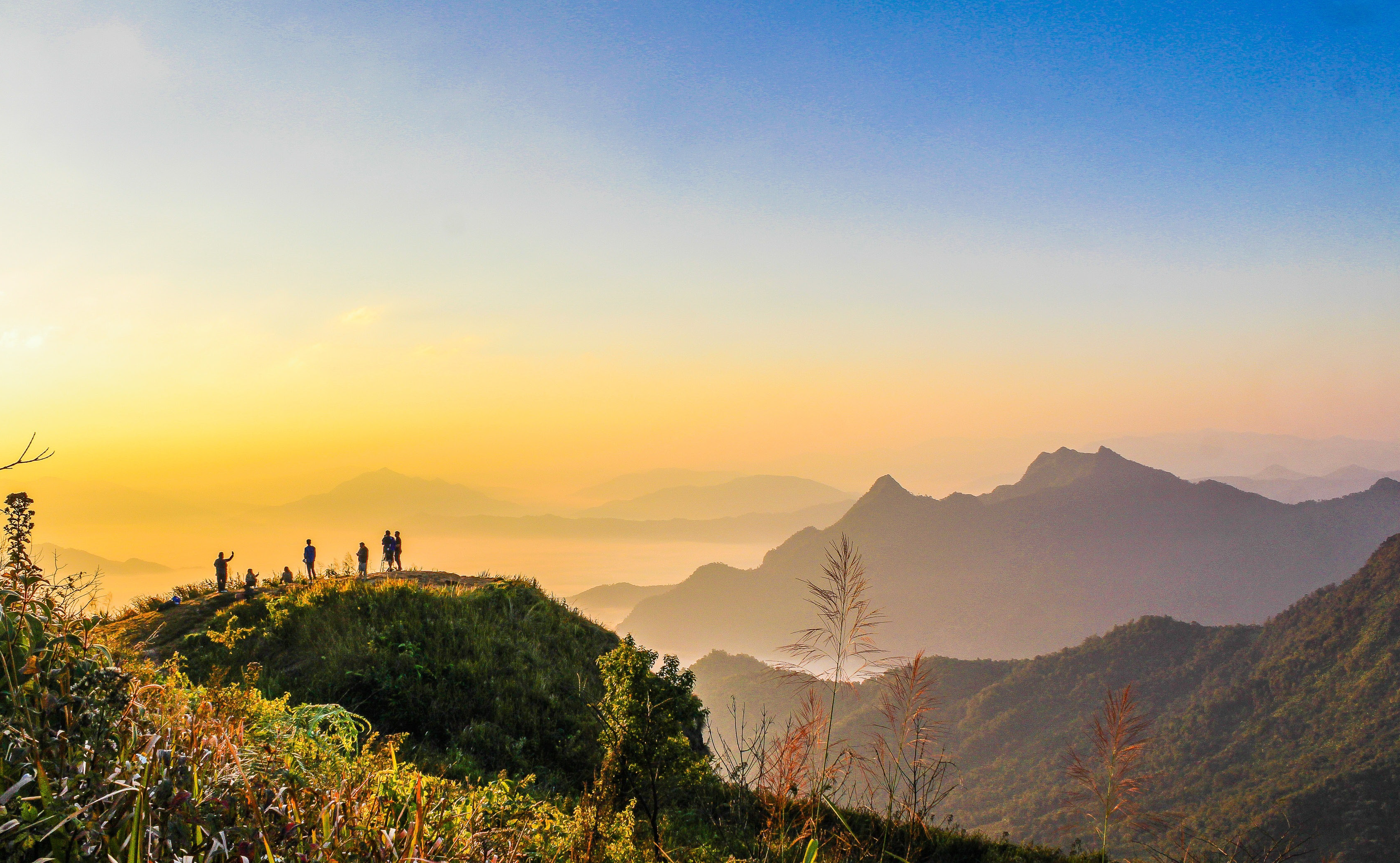 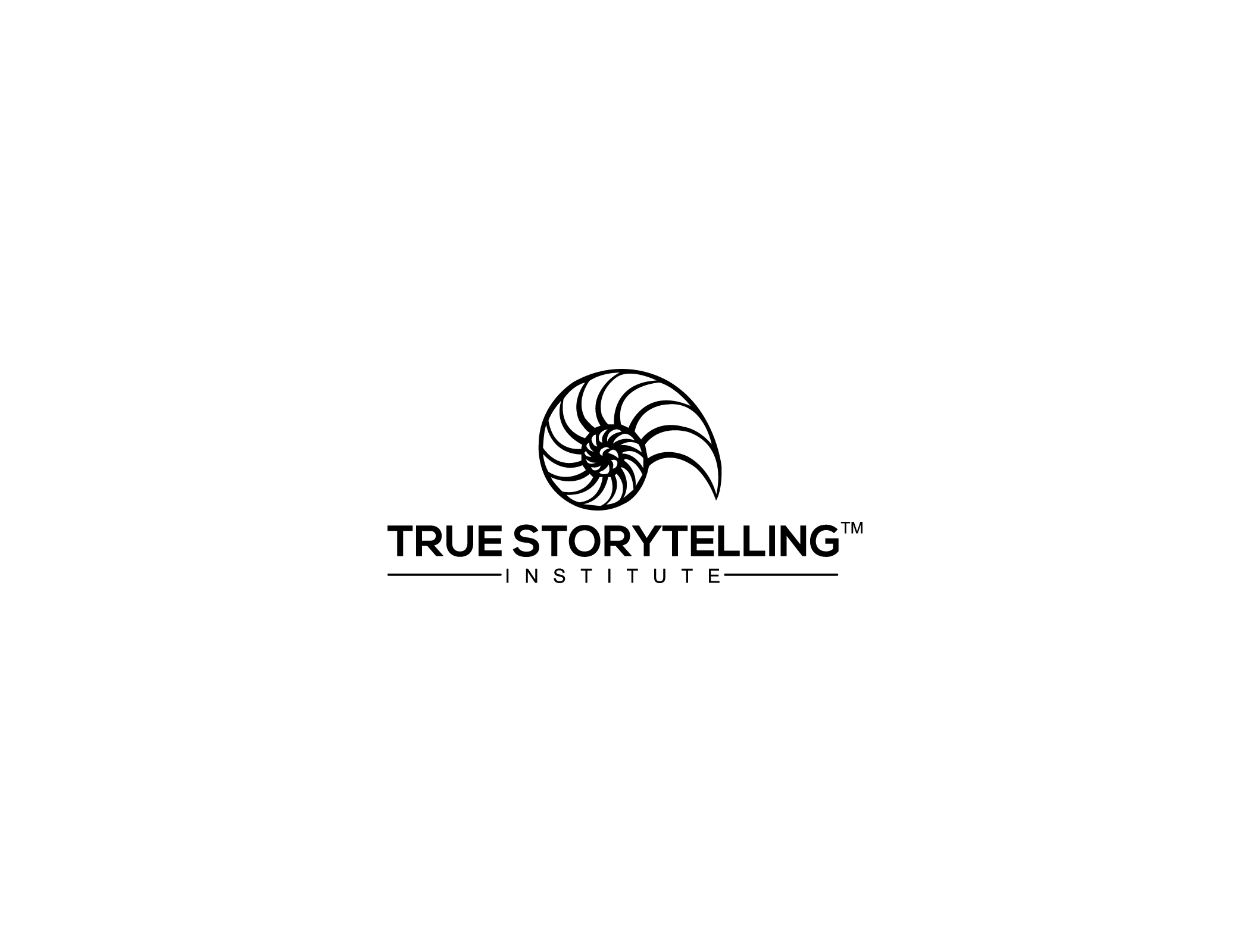 TRUE STORYTELLING
Organizing, Developing, 
& Changing (ODC 2.0)
  Level I session 1
2
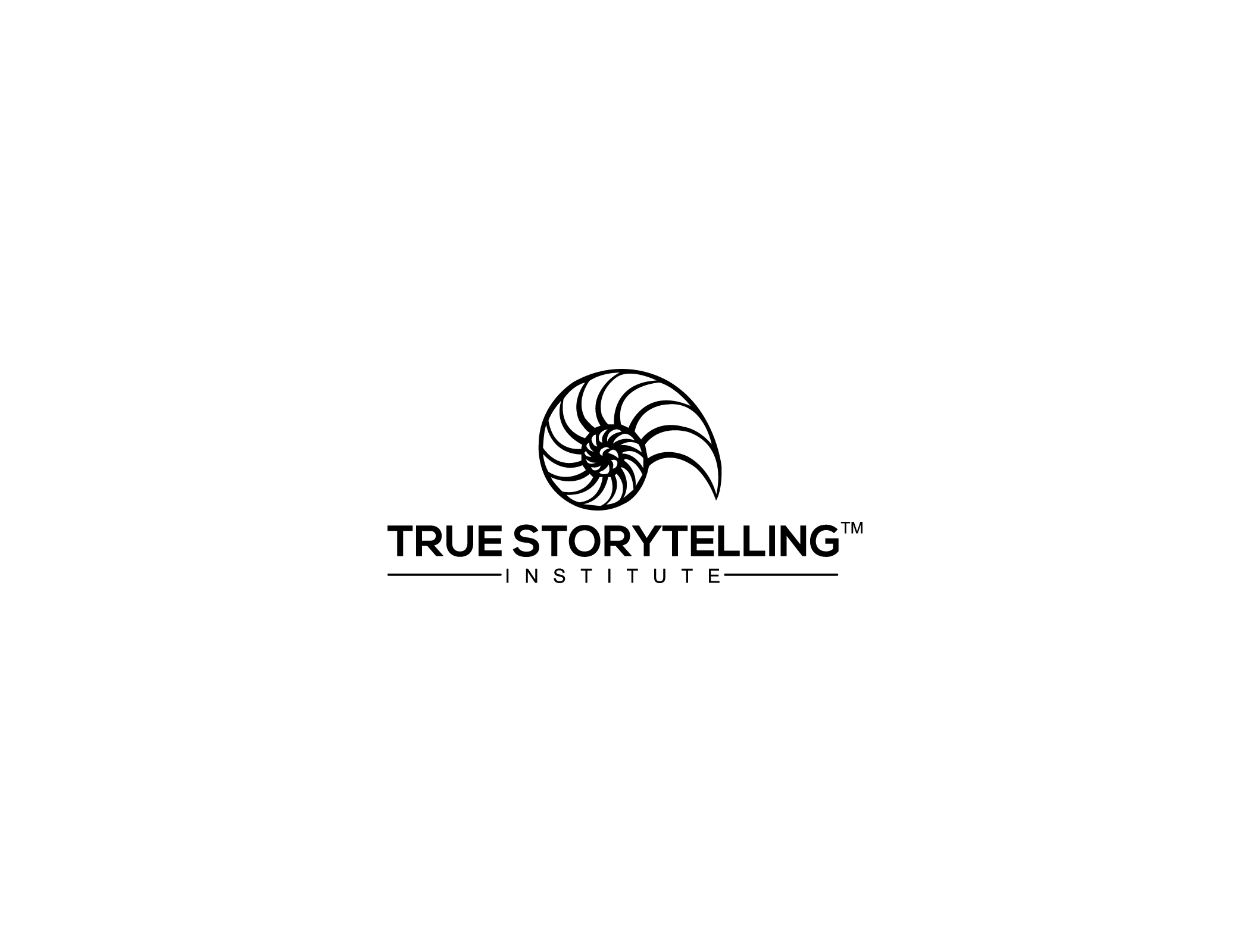 [Speaker Notes: Just go over this slide]
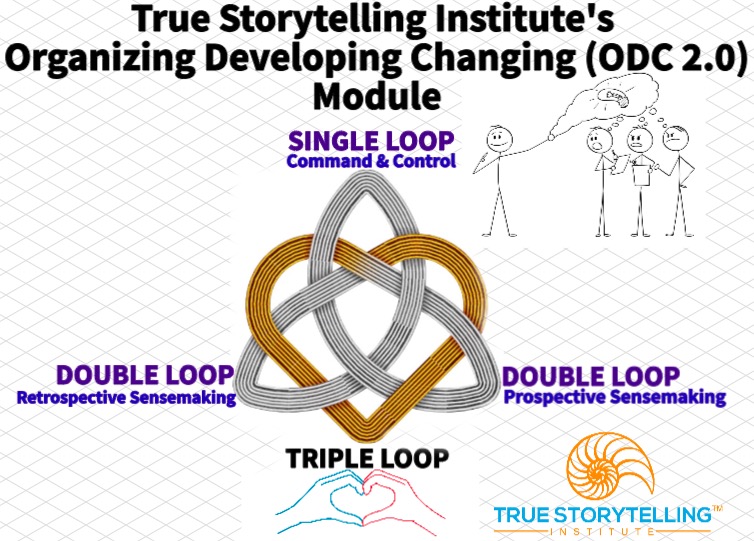 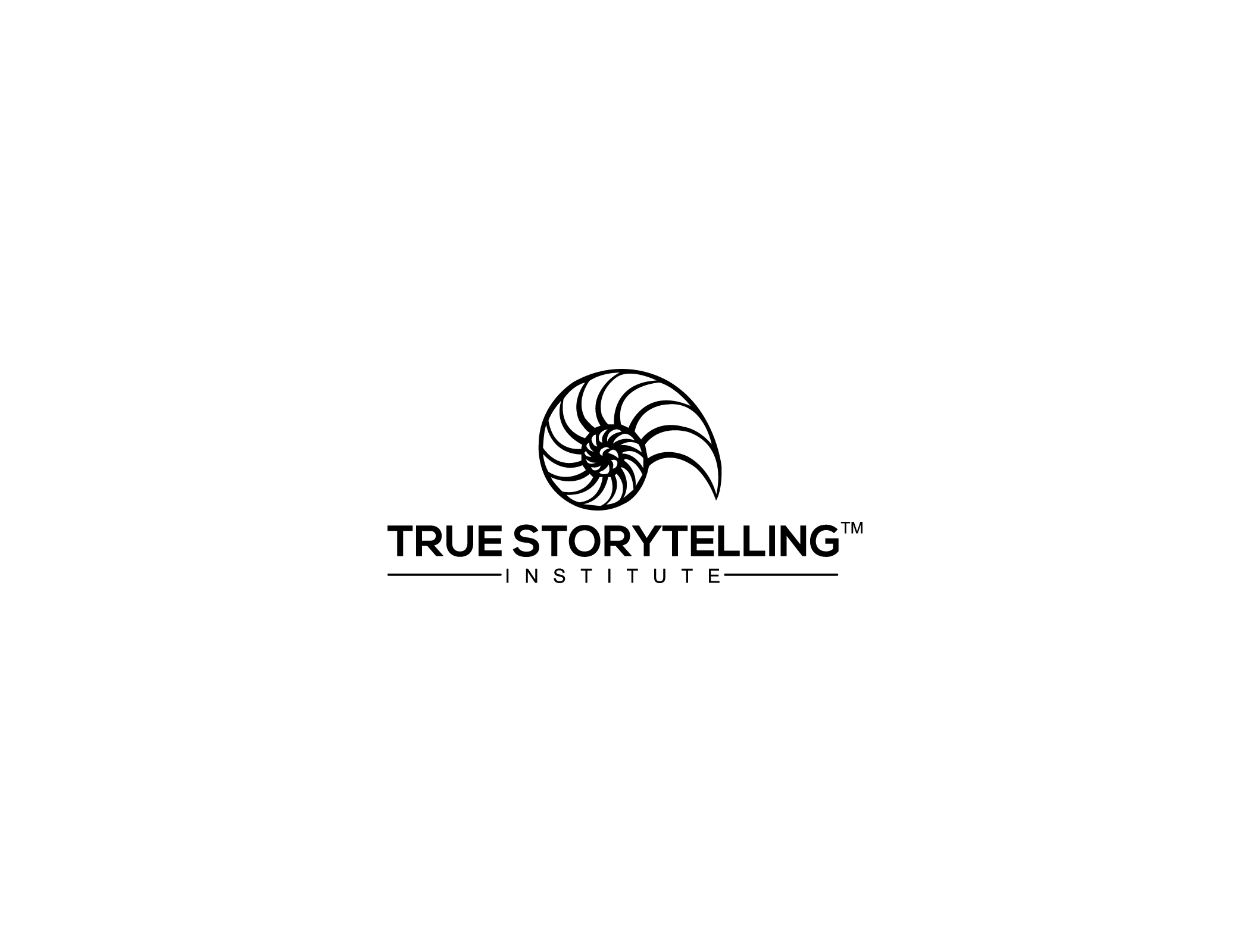 ROADMAP for Session #1 ODC 2.0
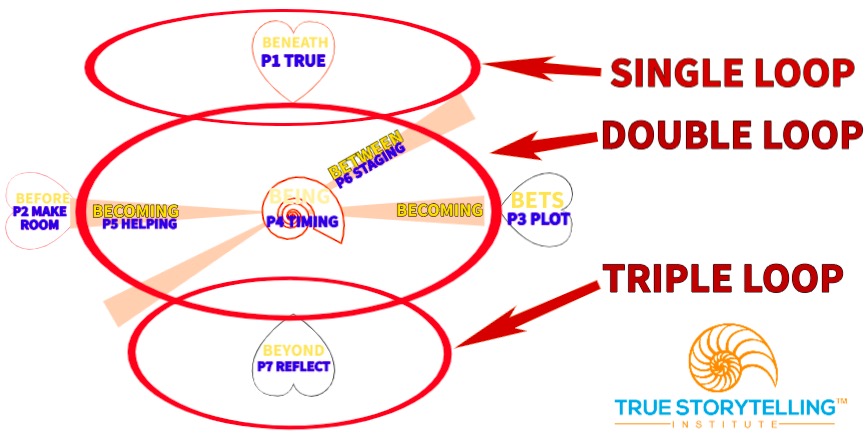 TODAY: 
Single Loop ODC 1.0   
     Nuts & Bolts, 
        The Team from Hell
	Principles 1 and 2,   
	   Single Loop ODC 1.0 vs.
	      Double-Triple Loops 
		of ODC 2.0
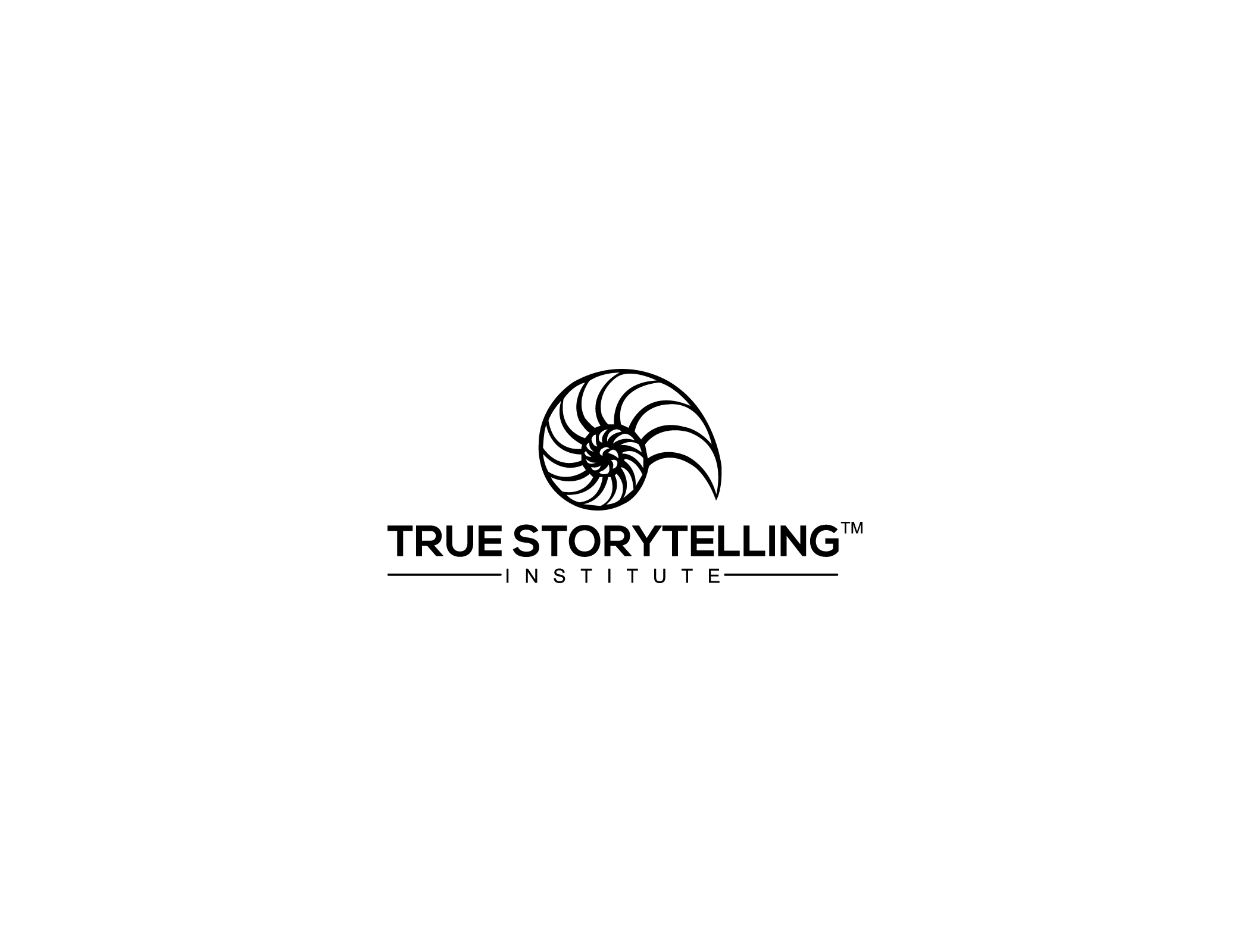 [Speaker Notes: Week 1: 
    
Nuts and Bolts

     Principle 1 True &
     Principle 2 Making Room
           WITH
     Process 1 Beneath &
     Process 2 Before

Ethics focus:
True Storytelling Principles
     for an Ethical Life]
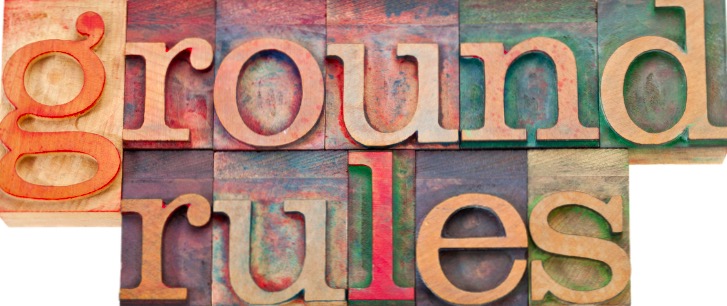 Please bring a notebook and pen/pencil to each session.
Use the “Gallery View” so you can see each other while viewing PowerPoint.
Please do not give advice to others or use ‘should’ statements for self or others.
Speak more from the heart than from the head 
Laser in, be concise, and share only one story instead of several.
CONFIDENTIALITY: Do not tell someone else’s story. Please DO NOT record any session of the presenters or the participants.
Please use Chat ONLY when asked to do so. Avoid “side talk.”
Please attend all sessions. If you must miss one, contact us so we can help you to catch up before you return.
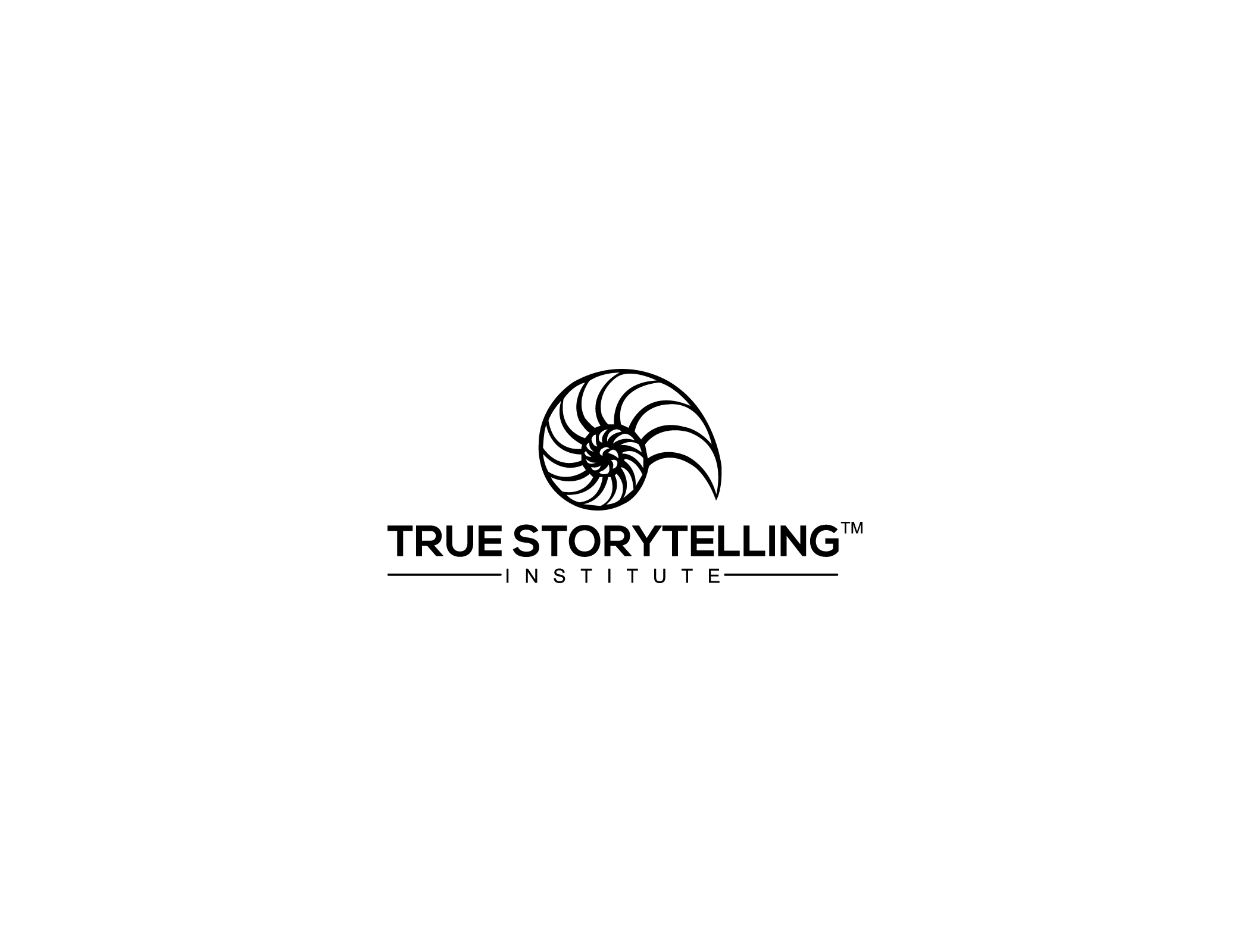 Challenges with changes in organization
70 % strategy implementation fails
Mckinsey  Quarterly(2008):Creating Organizational Transformattion.
McKinsey Global Survey Results (2010): What Succesful Transformations Share.
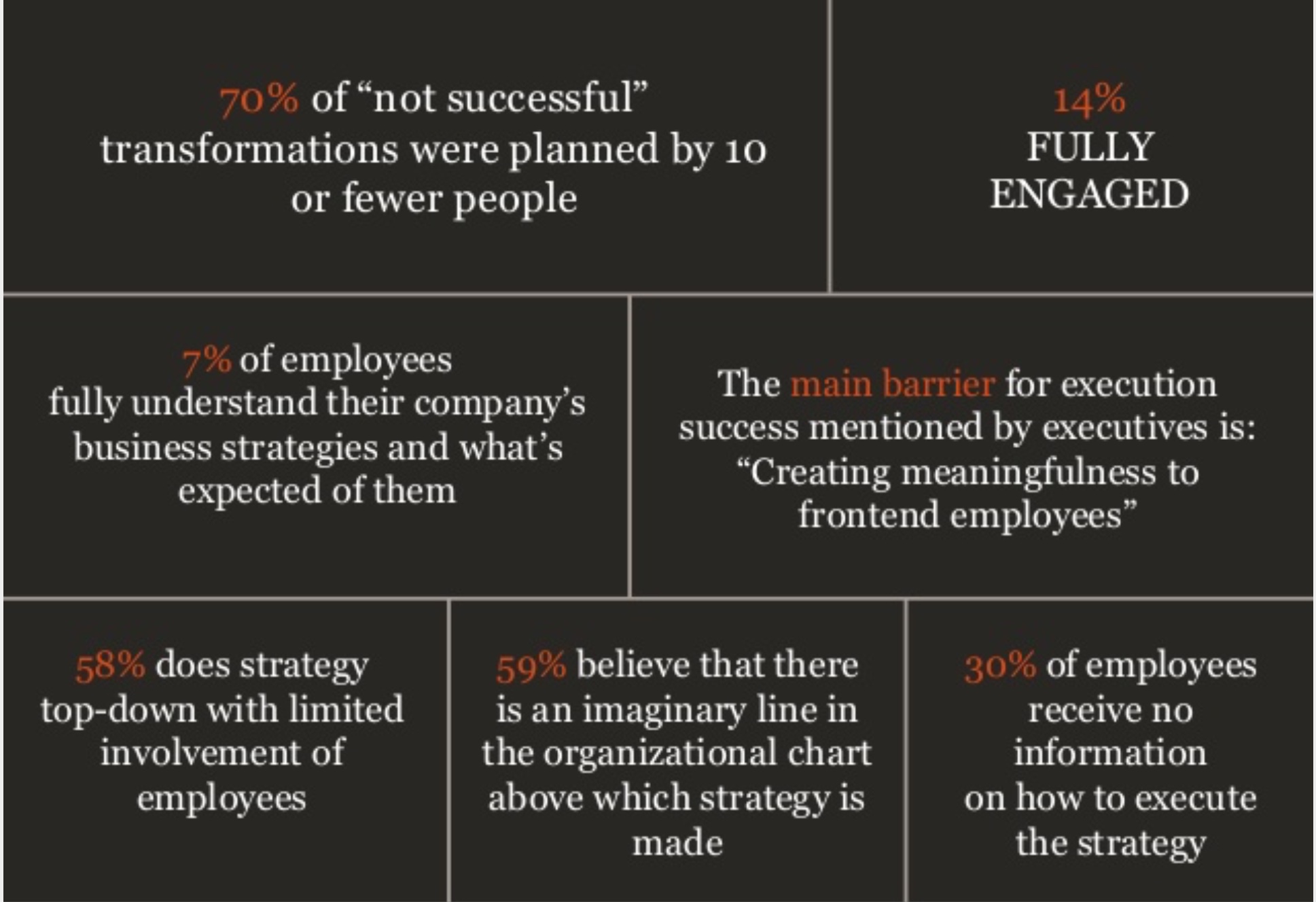 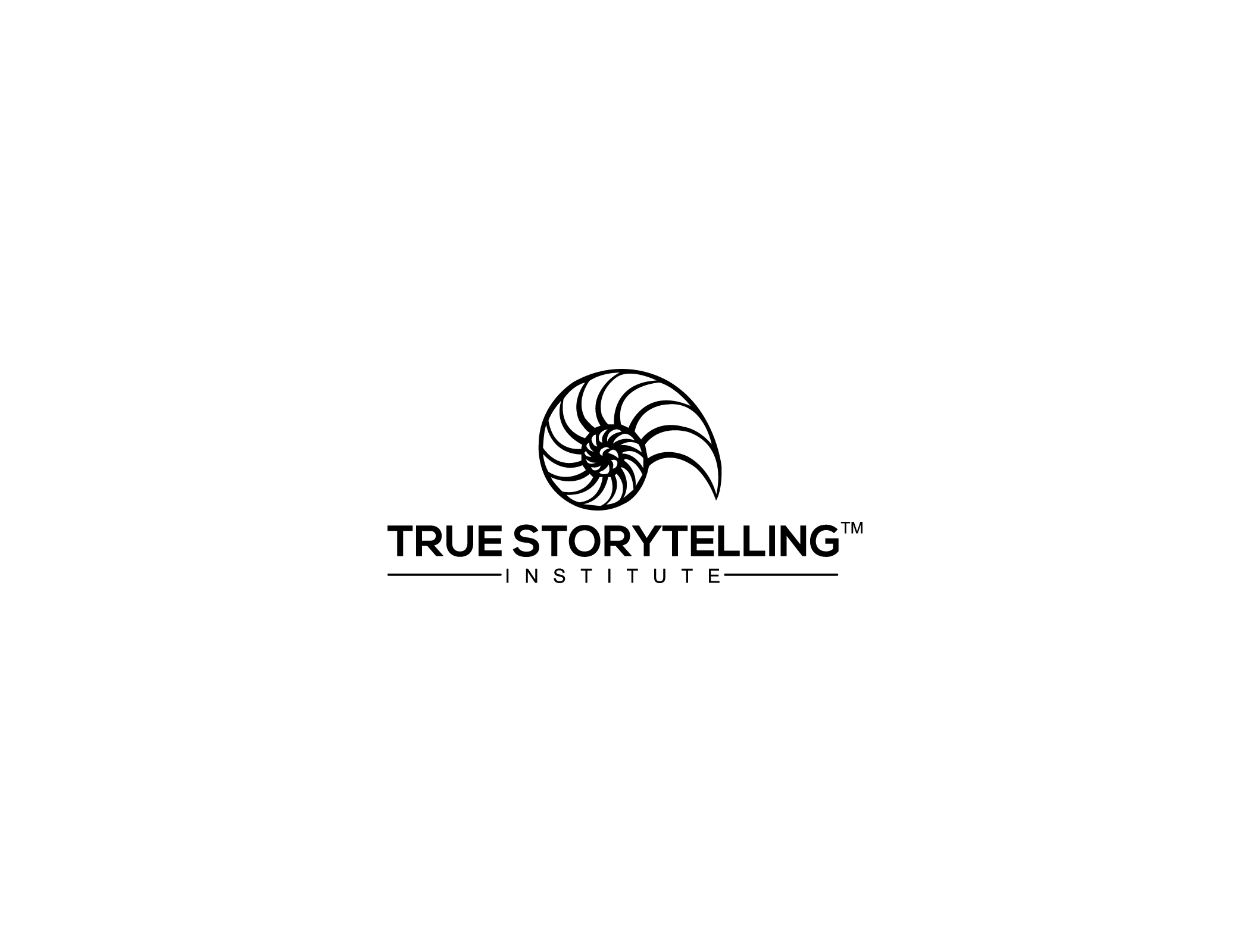 As a consultant you can use 
True Storytelling QUESTIONS  
as TUNING FORKS for:
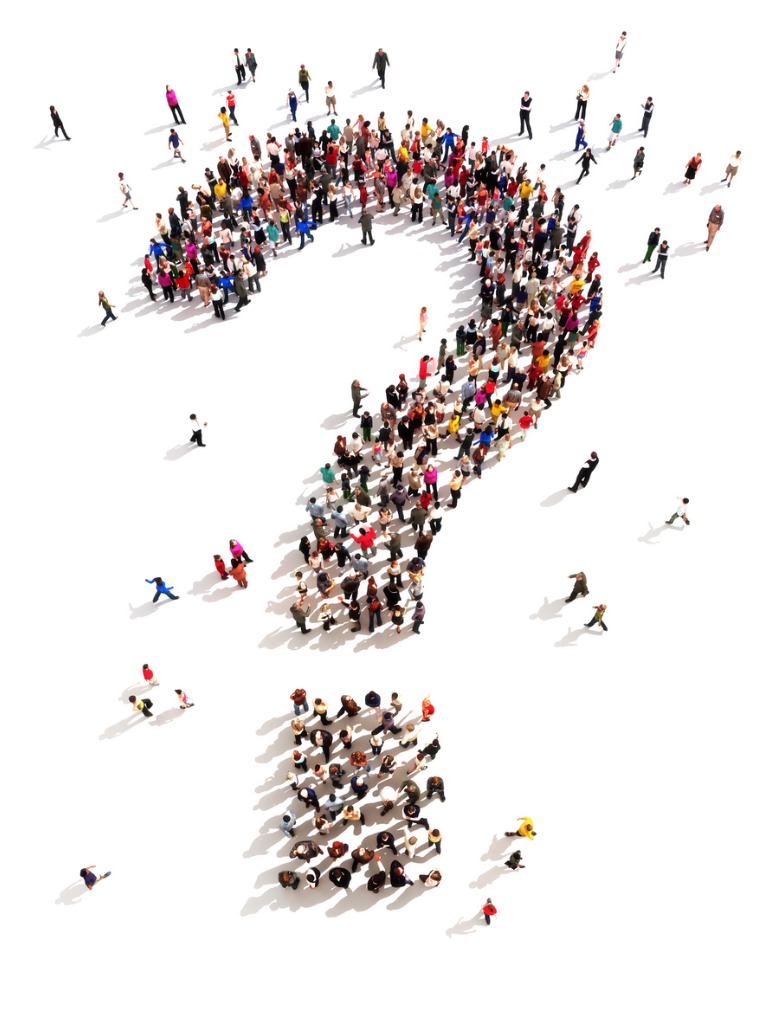 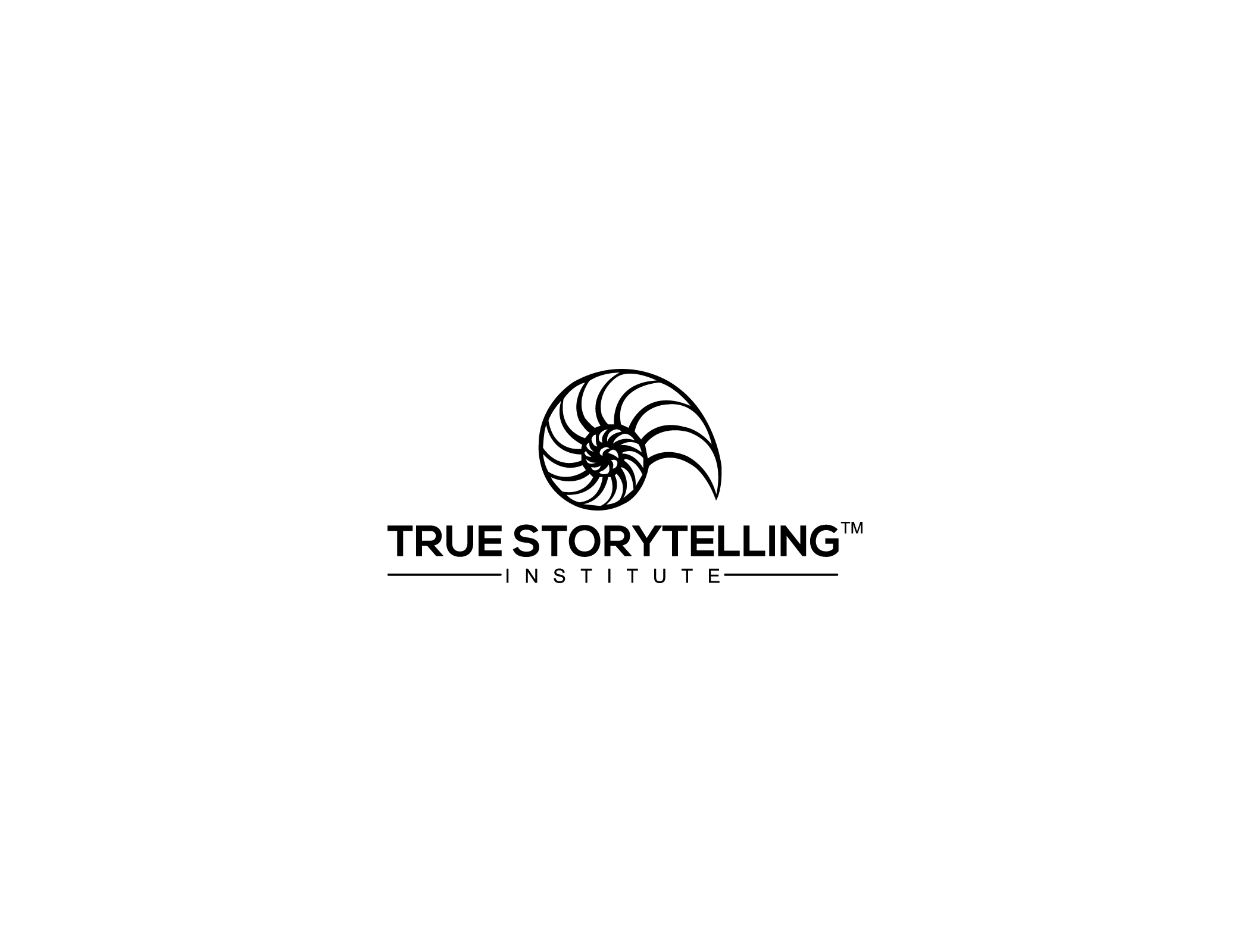 p. 116
What you will learn from the True Storytelling ODC Module
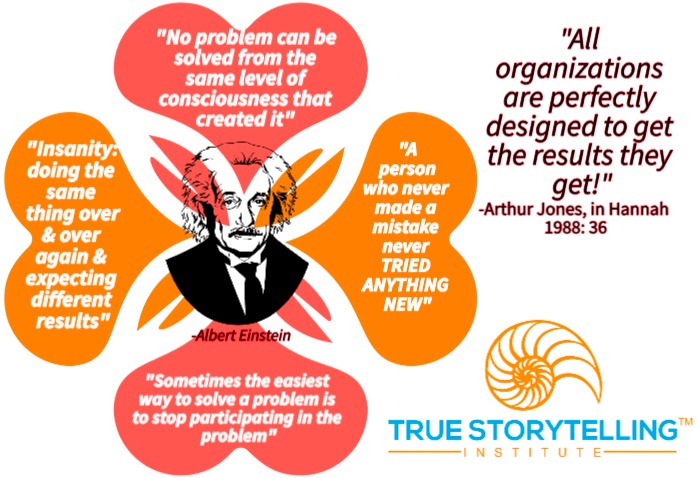 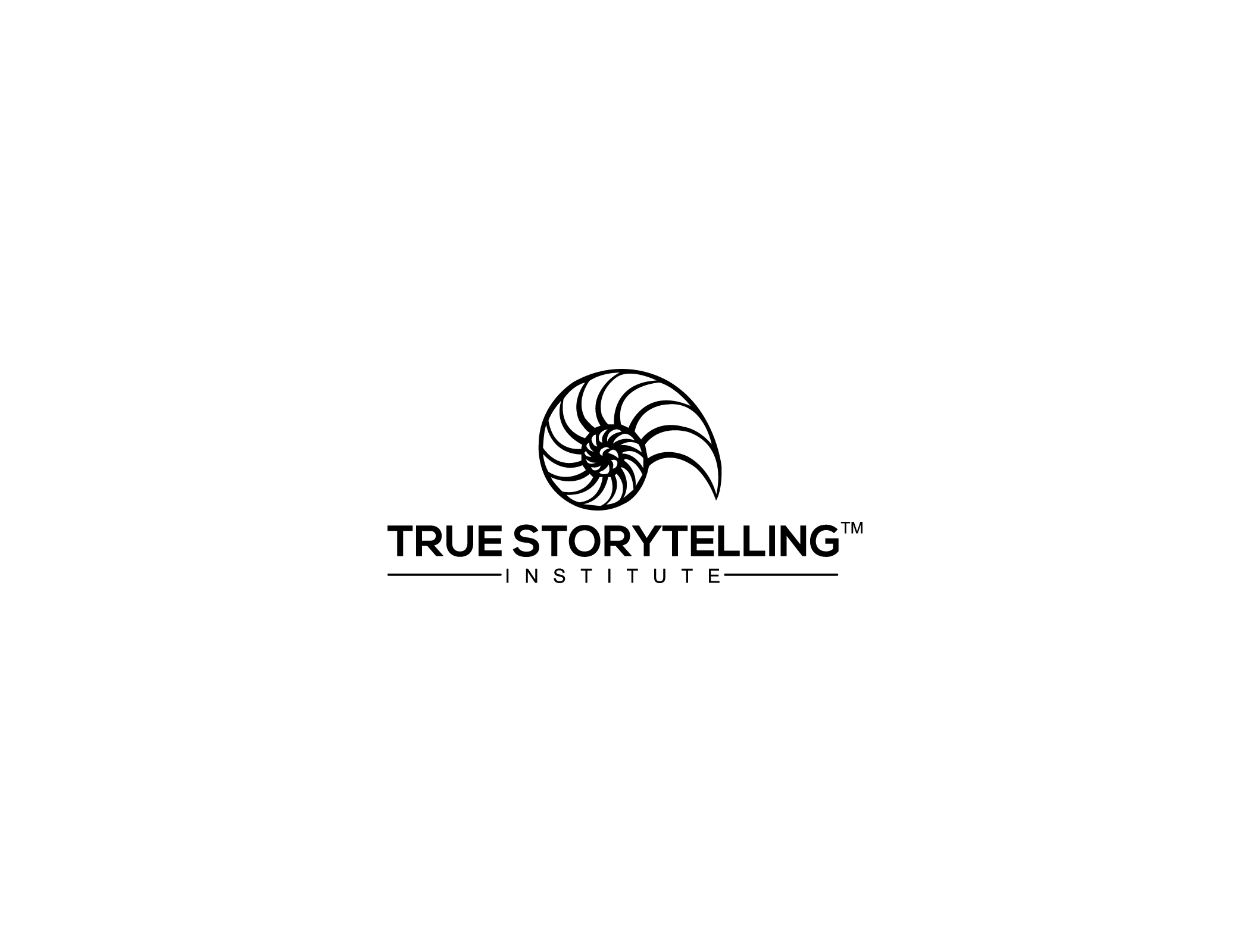 Session 1 NUTS & BOLTs  Grace Ann
1. What is Single Loop ODC 1.0
2. What is Double & Triple Loop ODC 2.0?
3. Building Your True Story Library
4. How to use the Nominal Group Tool
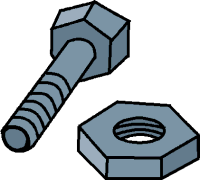 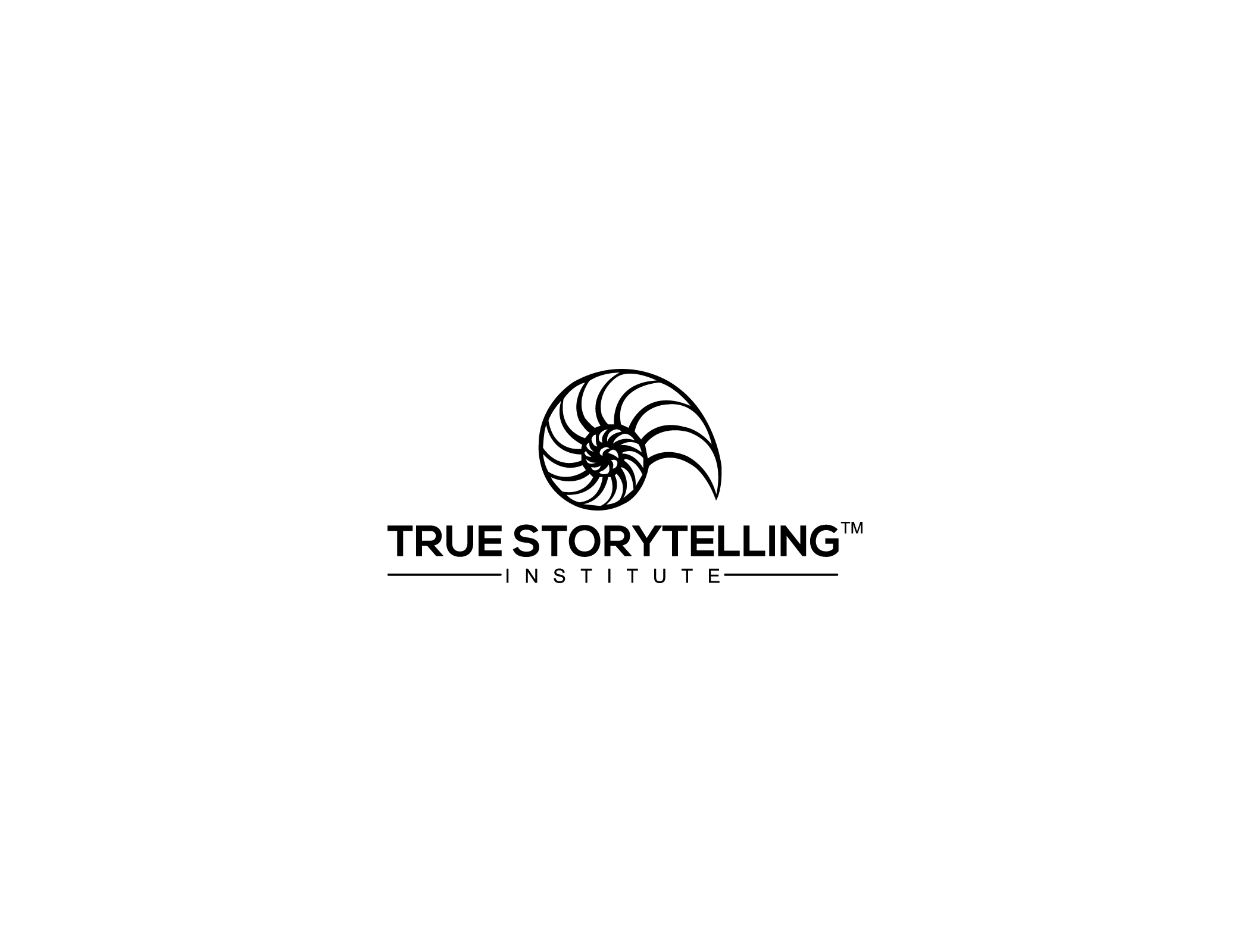 YOU LIST: silently and alone, write a list of 3-7 problems/issues that would
make your group the “TEAM from HELL.”

ROUND-ROBIN LIST: each person gives one problem, until all are listed. 	
	FOR EACH ITEM, BRIEFLY TELL YOUR STORY,  telling your experience
	about why/how this bothers you.  For example, “One person was 	 	constantly on their cell phone, so we had to keep repeating things.”

TOP 7 LIST: From the full list, the group decides together on the top 7.
RATE the 7: Individuals silently rate each problem (7=worst, 1=least bad).  
TOTAL: Add up the rating of each problem by each person; write totals. 
TOP 3: Choose the top 3 problems based on the highest sum-of-all-ratings 		totals above.

NEXT we MOVE to Part 2: Restory each of the top 3 problems

“Nominal” = “in name only,” prevents Groups Think (a person or idea dominating)
The Team 
From Hell 
Exercise,



 
Part 1: 
 Tool #1  Nominal Group Technique (NGT)
For Ensemble Storytelling 
Together-Telling
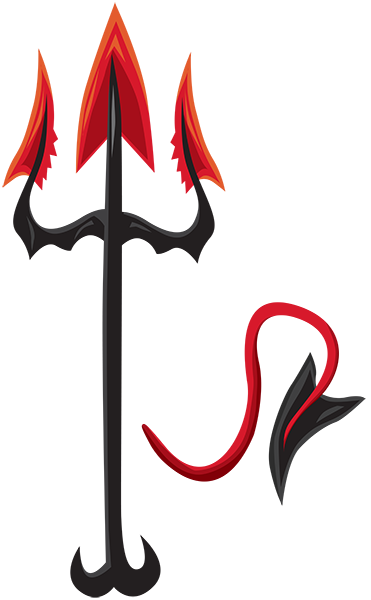 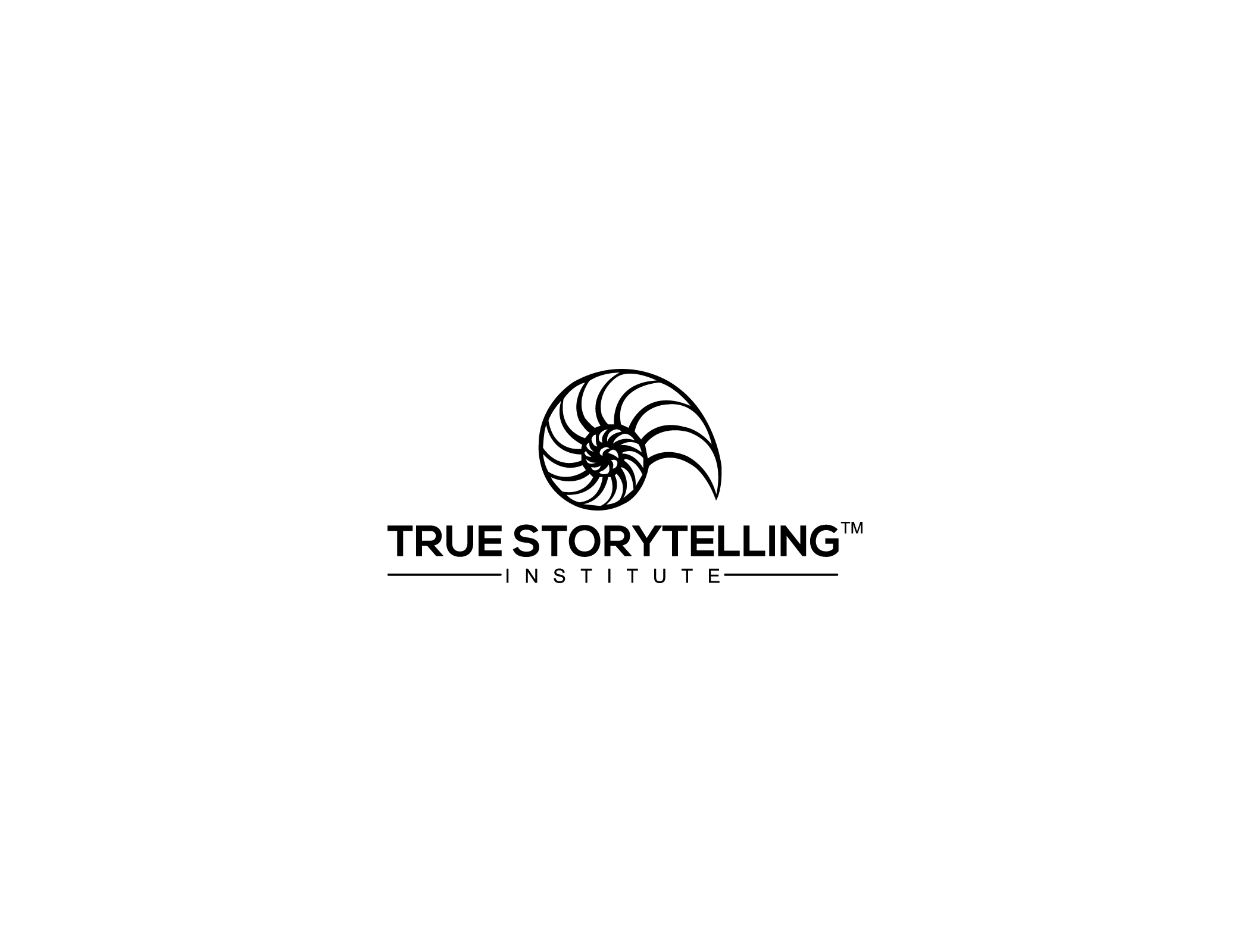 Each group takes ONE of the top 3 problems, and creates a goal that would eliminate that problem. 
Then design 3  strategies to make sure the goal is reached.

Example: 
PROBLEM #1: People constantly on cell phones. 
GOAL #1: No one uses cell phones during our meetings, except for extreme emergencies.
Goals should be measureable, observable, & reasonable.

STRATEGY #1: Park cell phones near the door with ringers off.
STRATEGY #2: Have meetings at the same time so people can  know in advance when someone will be unavailable.
STRATEGY #3: Program an automated answer indicating the receiver is in a meeting and the expected time when done.
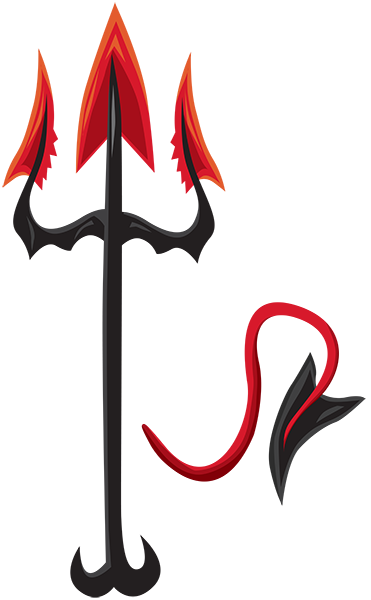 The Team From Hell Exercise
Part 2
Deconstruct and Restory
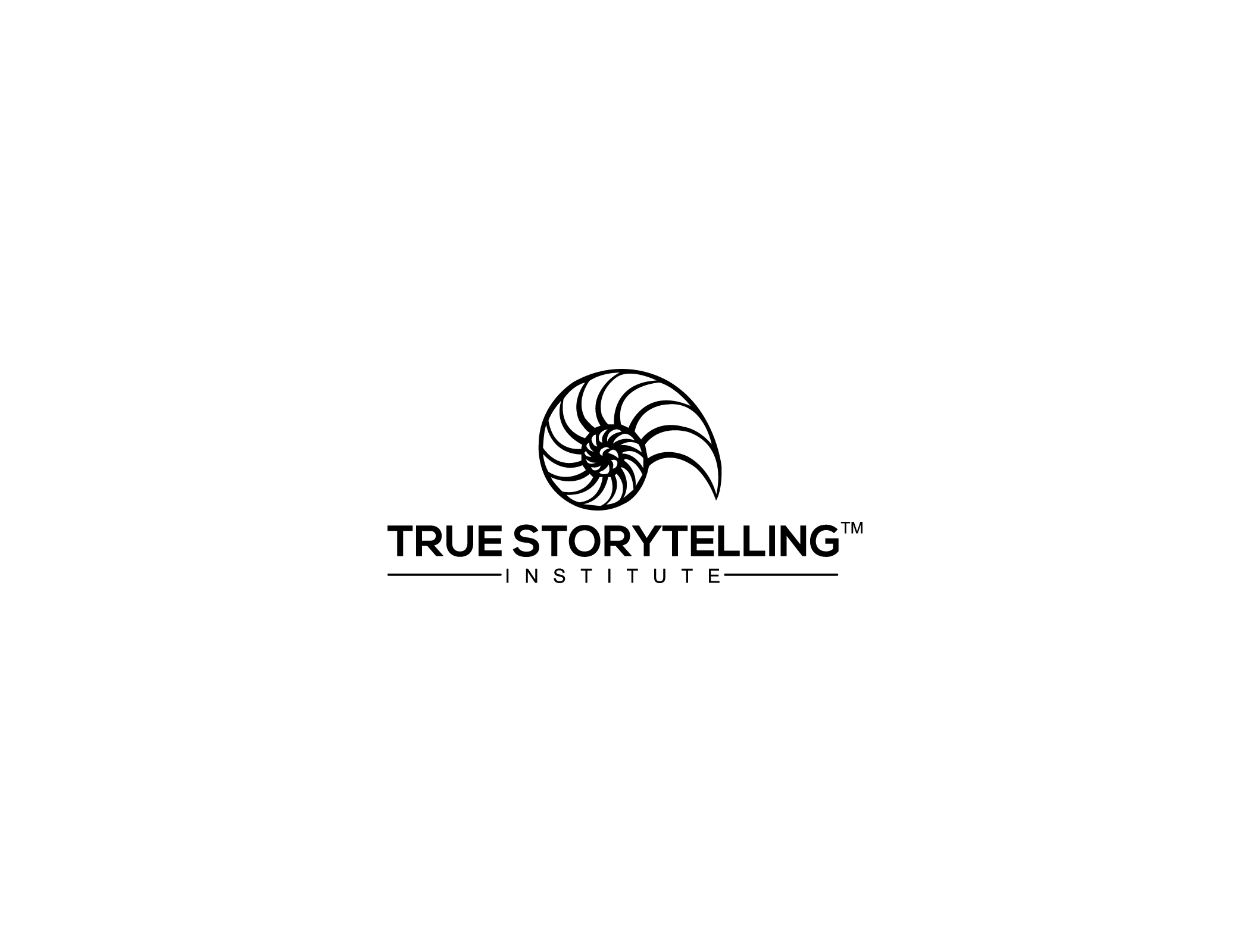 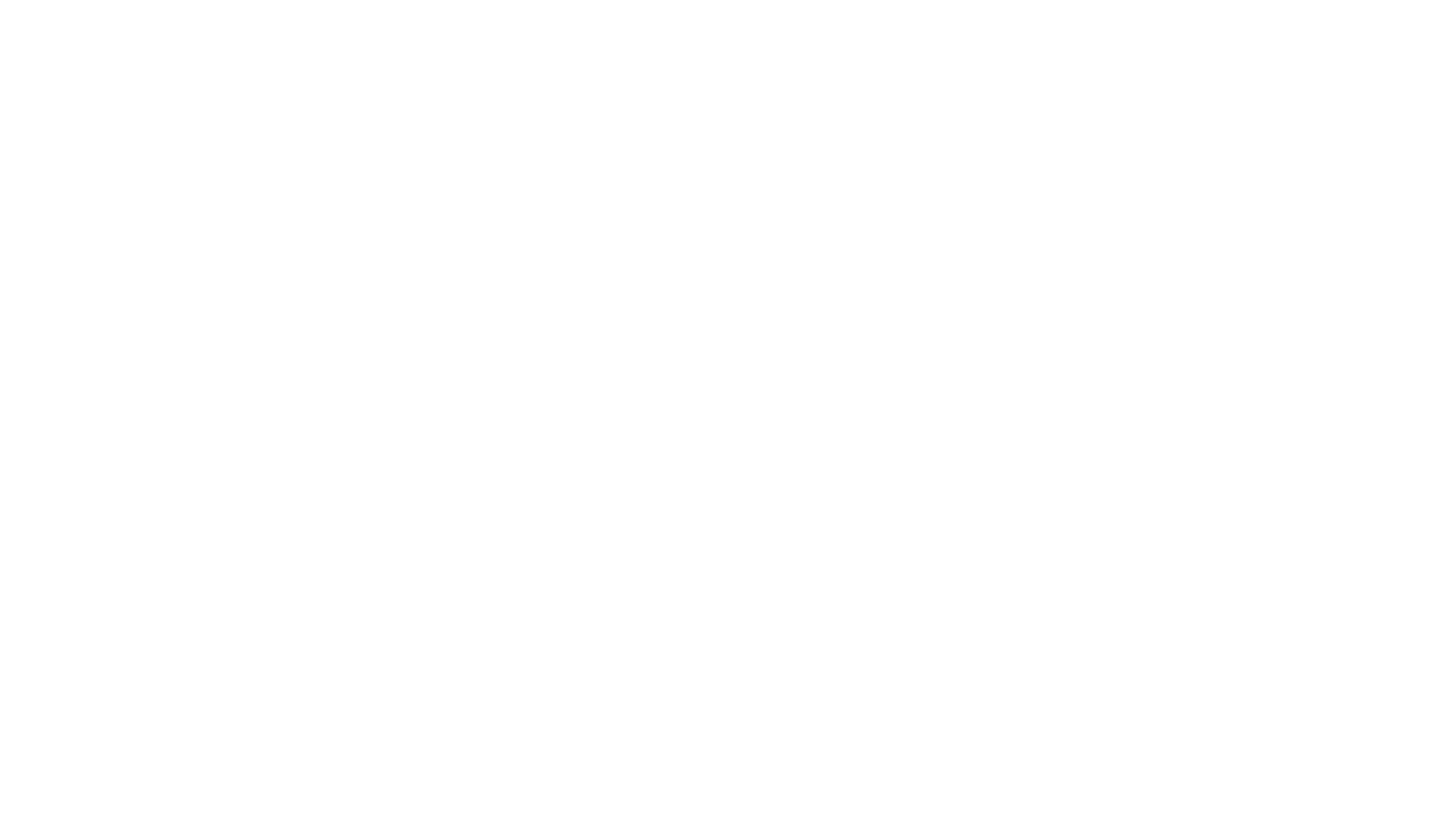 For your STRATEGIES, REMEMBER you can use humor and fun and food!

Example: Anyone who forgets and answers their phone for non-emergencies buys snacks/drinks for the next meeting.


RESULTS using this method:
9 of10 groups rated their experience “very good” to “best ever”
Teammates stayed friends for years after the class was over.
Even opposites became buddies.
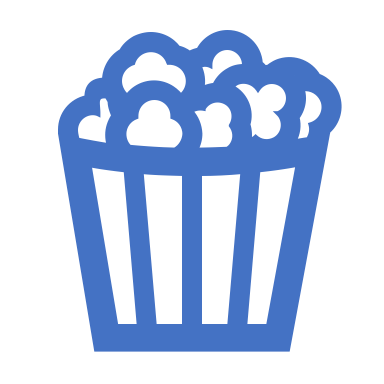 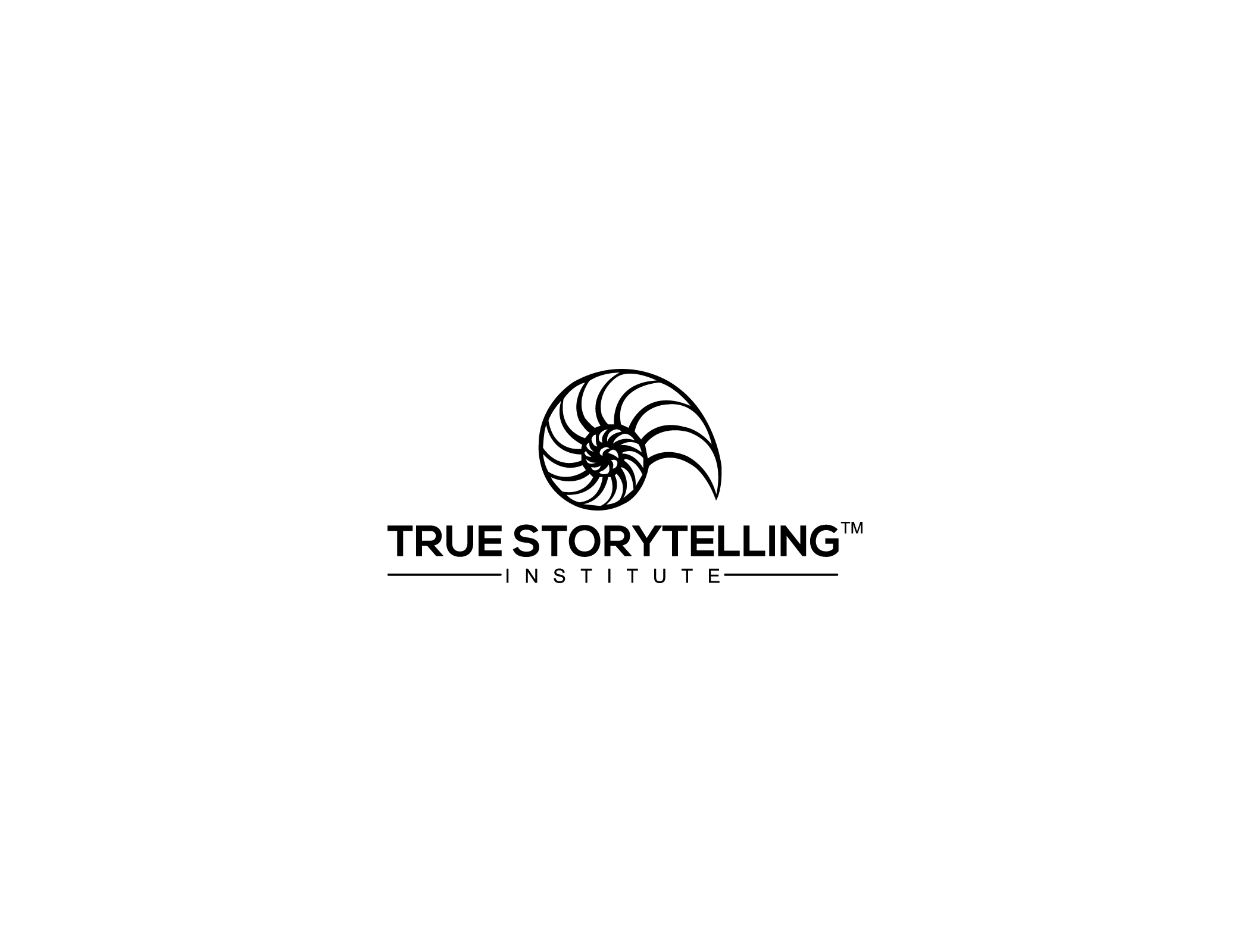 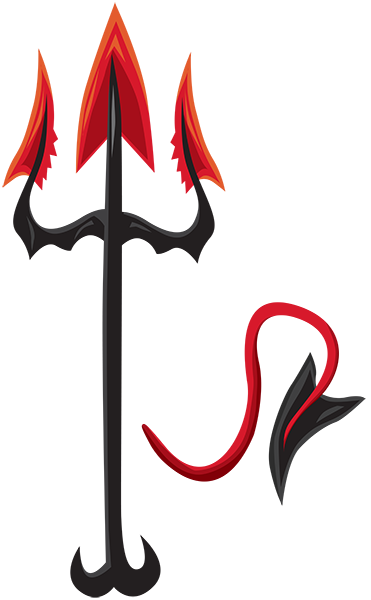 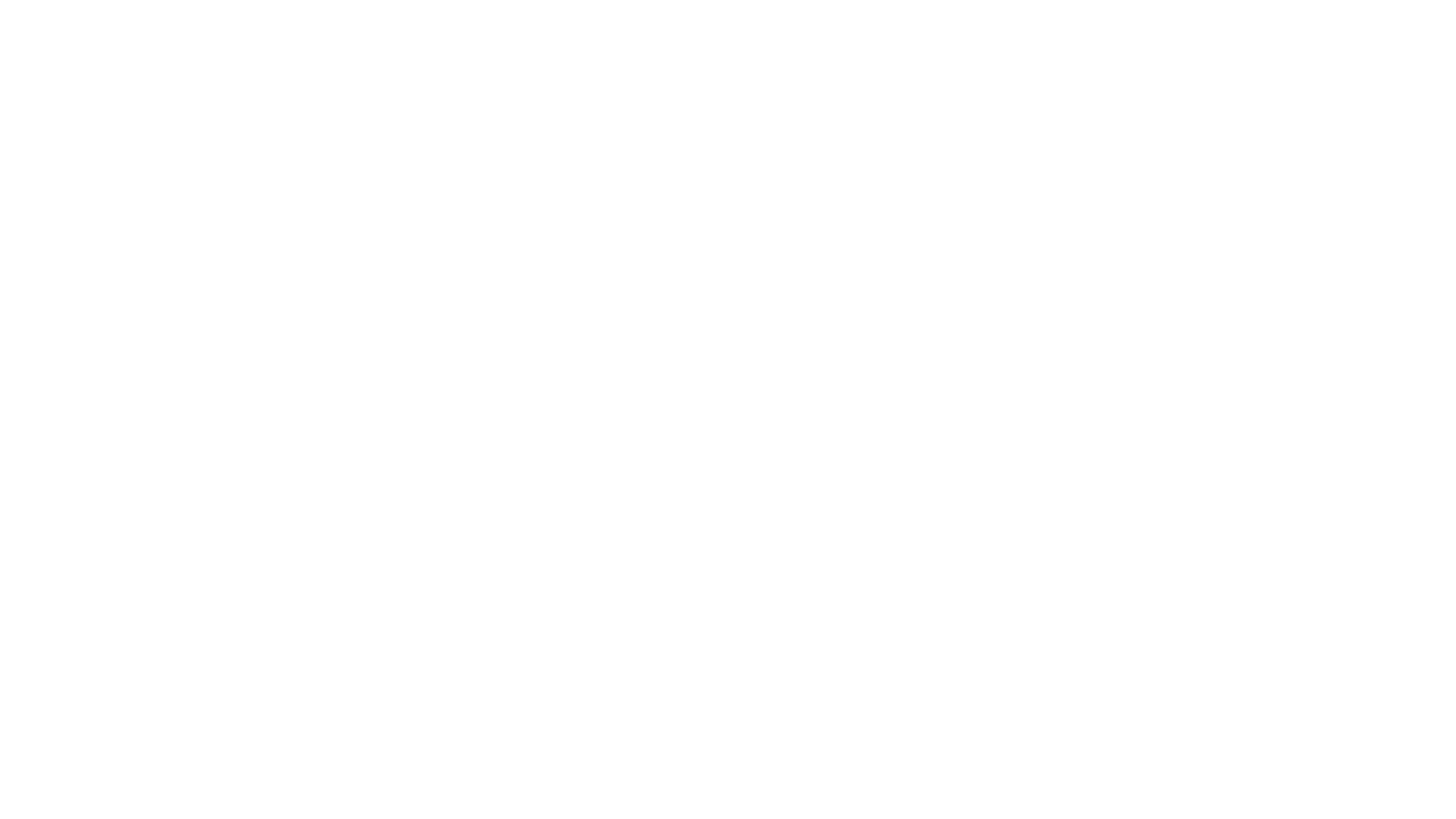 BREAKOUT
3 groups of 3 or 4 per group.
30 second suggestions, 10 min per group.
TASK: Each group takes one problem plus its goal, and devises 3 strategies to assure the goal is met.

DEBRIEF:
What was your goal and its 3 strategies?       				
Follow-up Discussion:
Where did you see Principle One: True being used in this process?
Where did you see Principle Two: Make Room (for stories already there) used in this process?
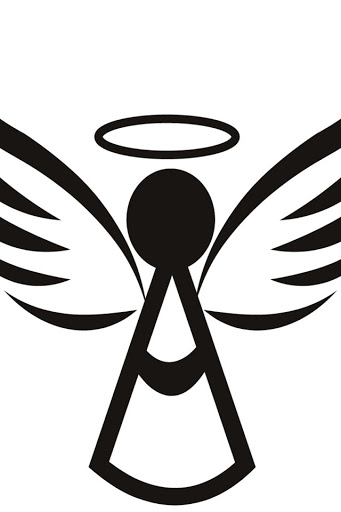 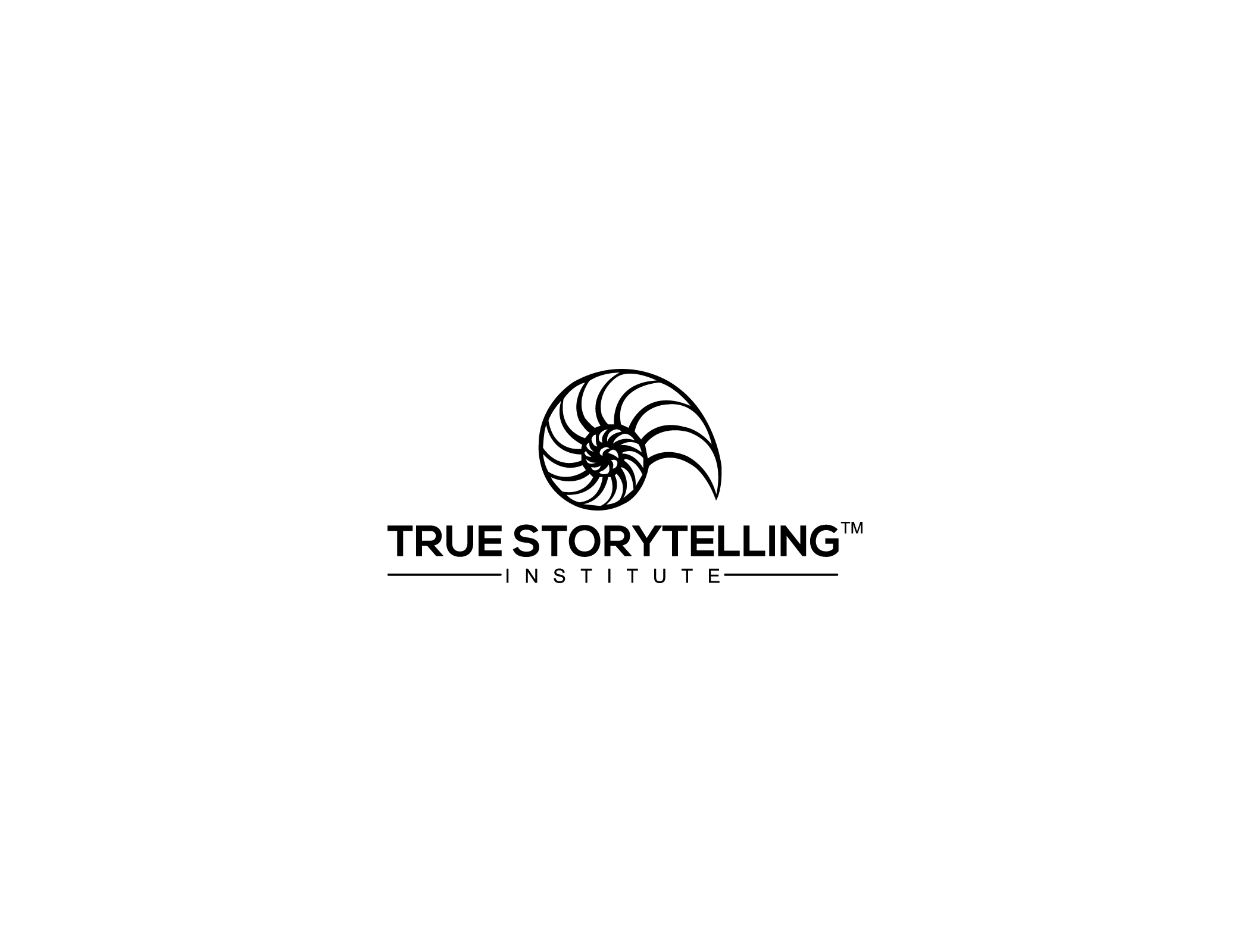 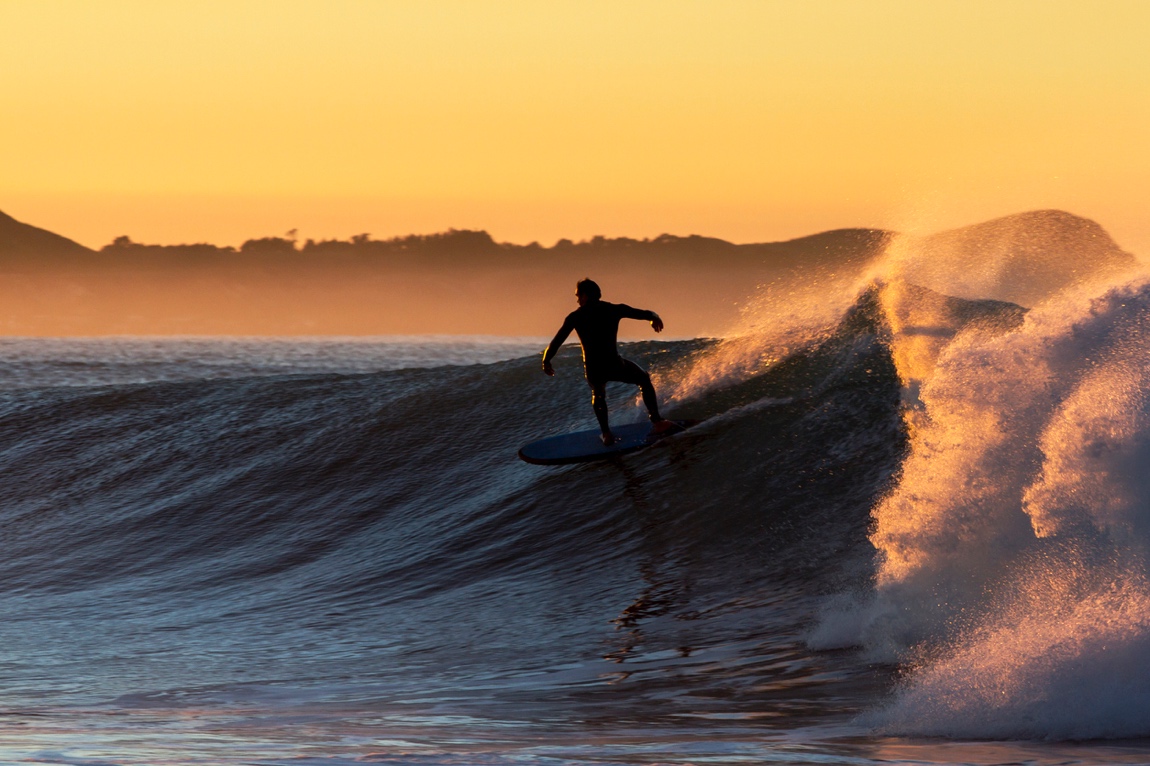 Principle 1, True
 – You yourself must be true and prepare the energy and effort for a sustainable future 
GO BENEATH the words!
Principle 2 Make room True storytelling makes spaces 
respecting the stories already there
WAVES coming BEFORE you…
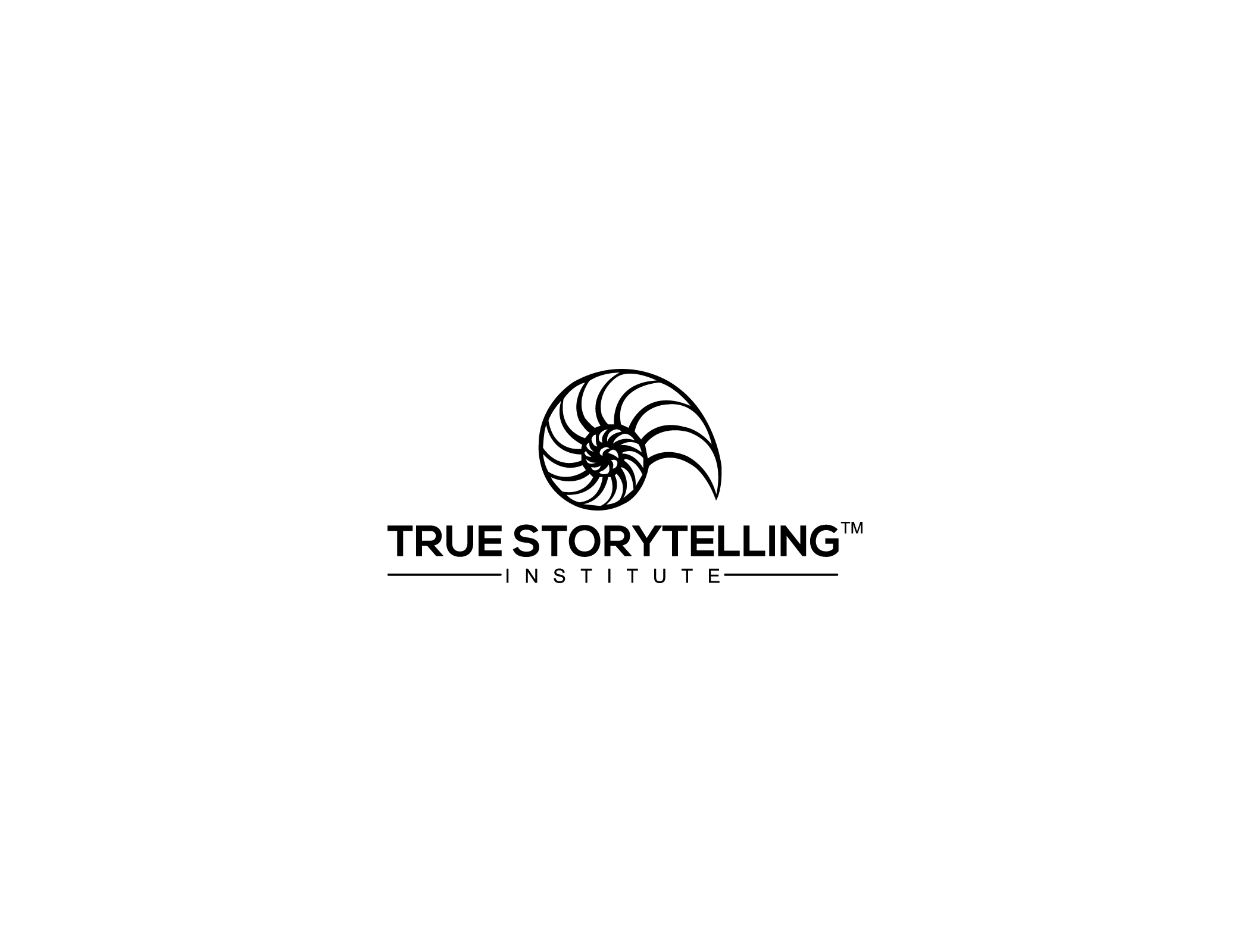 [Speaker Notes: Where are the waves we can surf which will support our true strategy and when is the right moment to catch them?

Do you already work with something which is similar to this?

Are there any partners or trend you can connect to you have not thought about yet?


Where are the waves we can surf which will support our true strategy and when is the right moment to catch them?

Do you already work with something which is similar to this?

Are there any partners or trend you can connect to you have not thought about yet?



Principle 2 Make room True storytelling makes spaces 
respecting the stories already there]
Principle 1: True
What is you, your team and the organization narrative now? 
Do you/they believe in the need for changes?
Does it make sense?
Is the new strategy/changes sustainable (human, financially and in terms of resources)? 
How can we work with “forecare” and “Together-telling” to get closer to the ethical and true? (TOOLS)
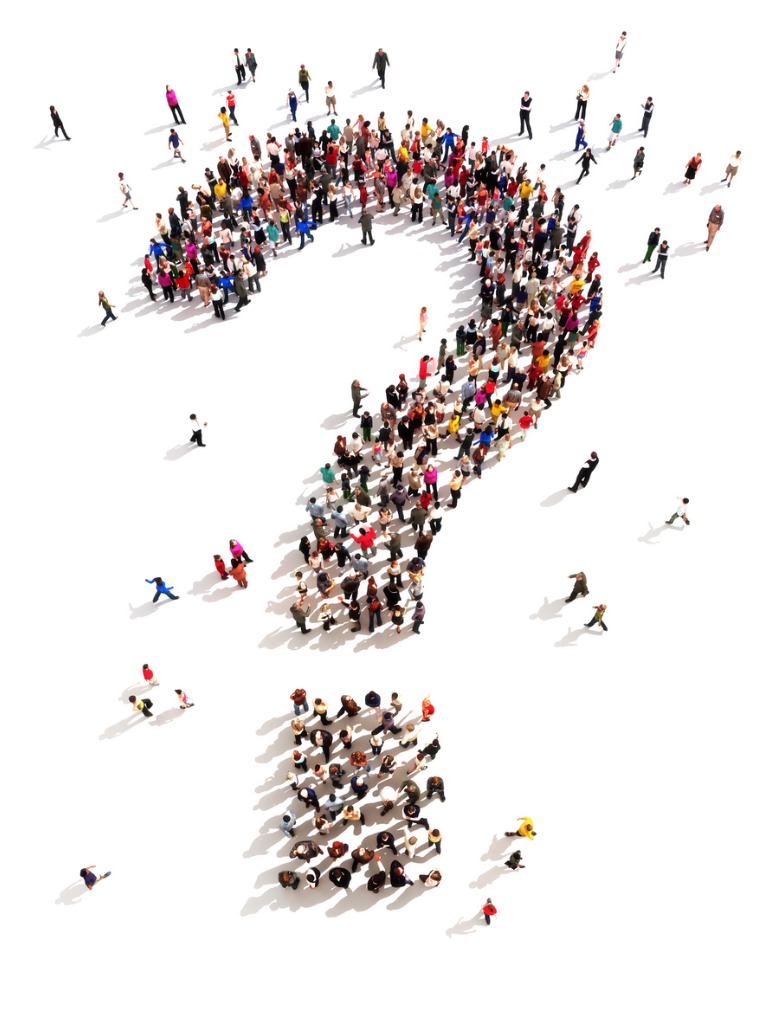 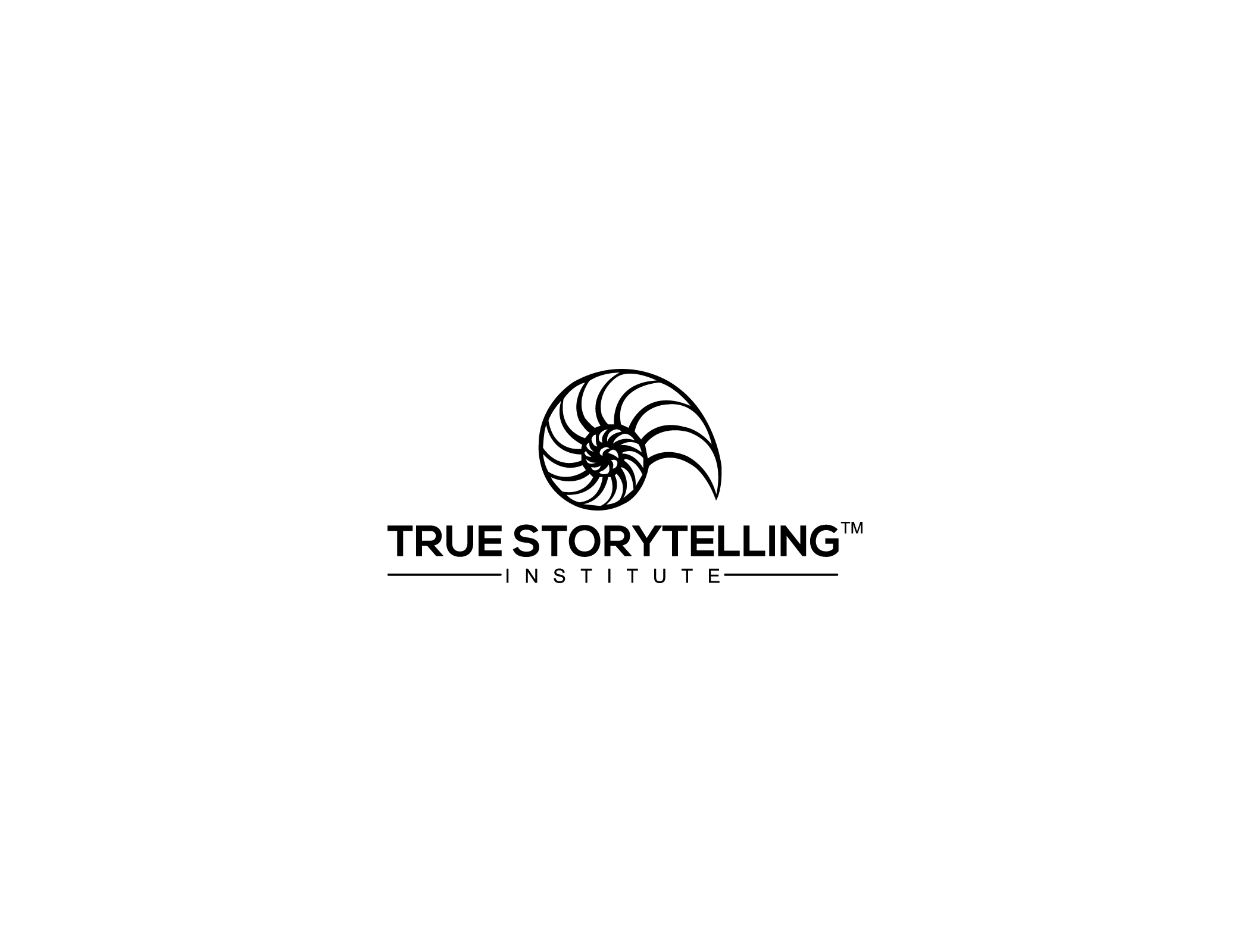 Truestorytellinginstitute.com
Principle 2: Making room
What are you, the team and your company already doing that supports sustainability?

Are there movements (waves) in time or the environment the company can relate to? 

What is the challenge for the company already working on change and development?
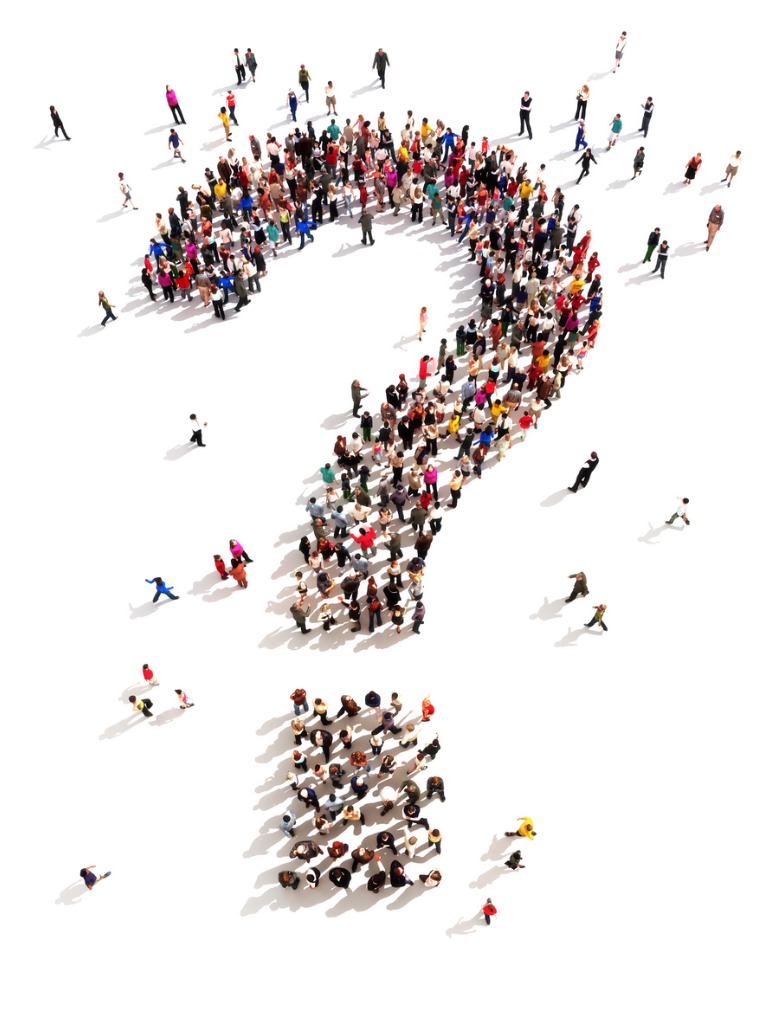 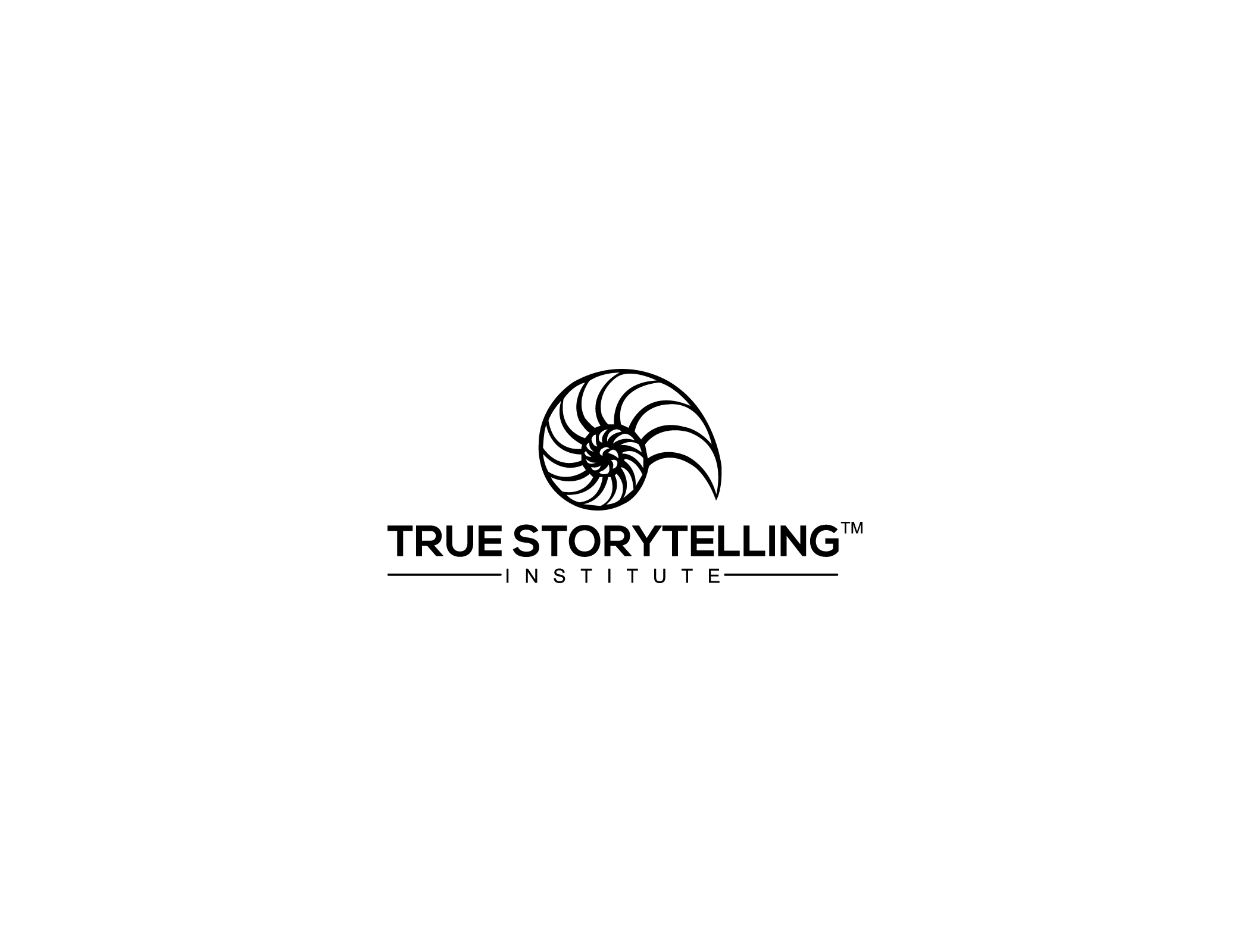 ODC 2.0 is a journey to move from Single Loop to Double & Triple Loop, including Fractals
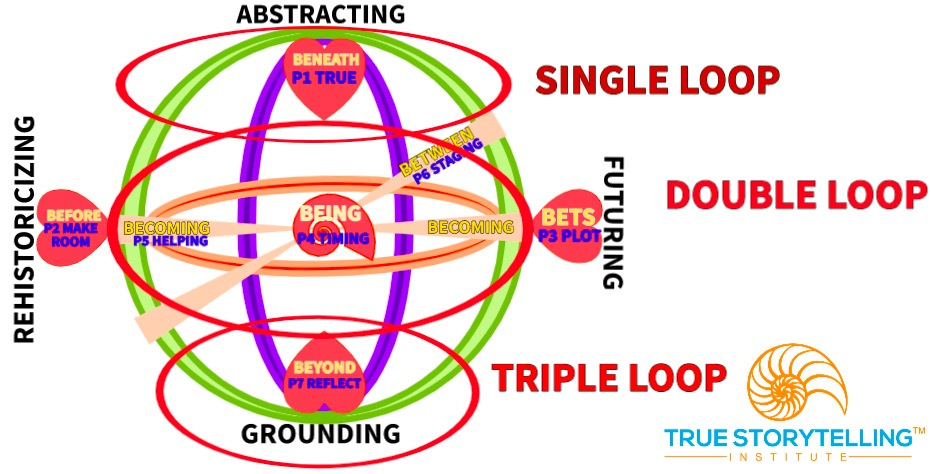 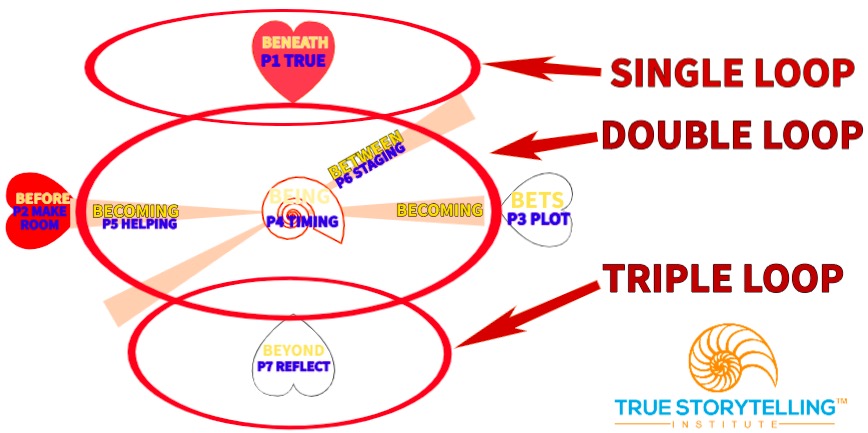 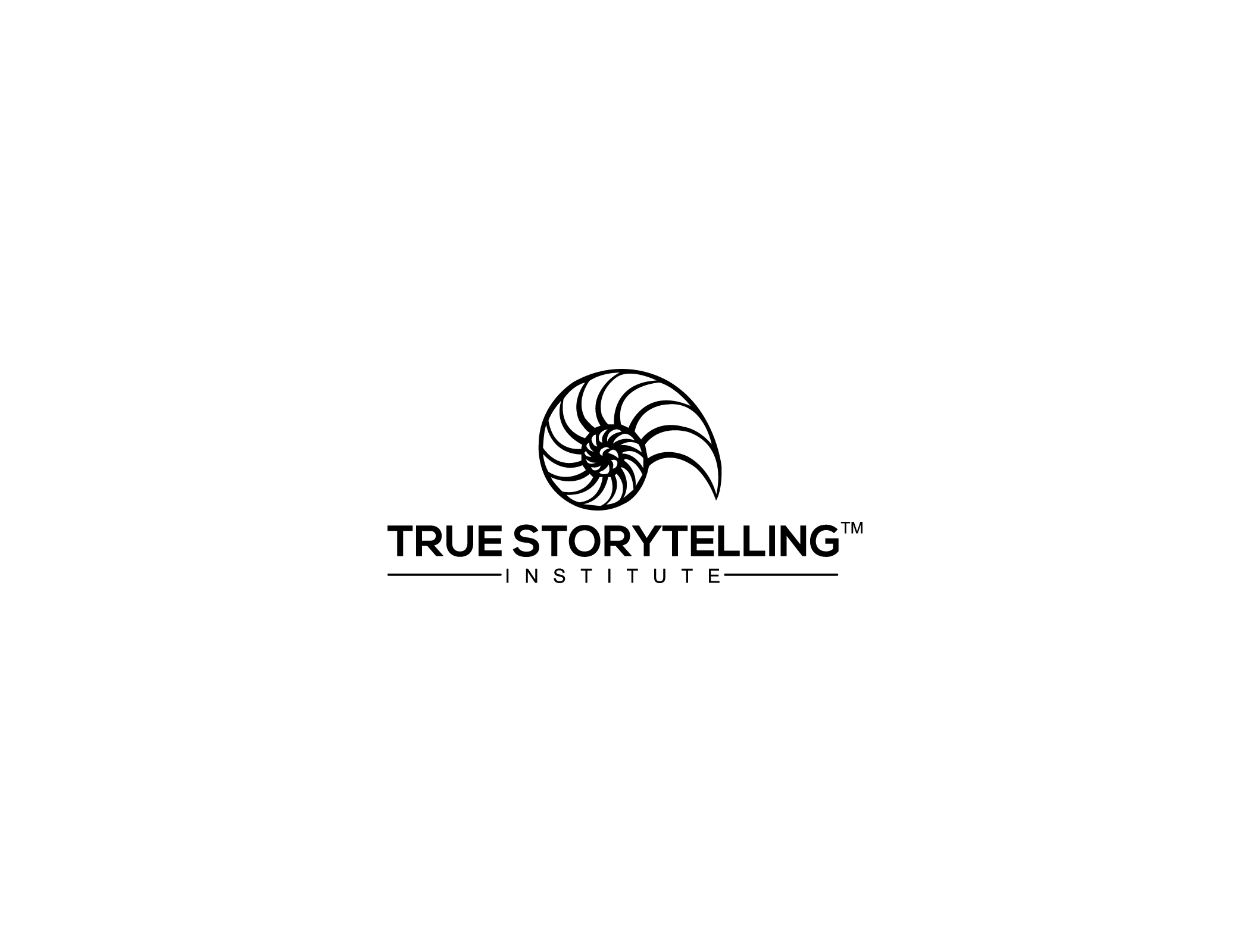 Why We Need Double & Triple Loop in ODC 2.0
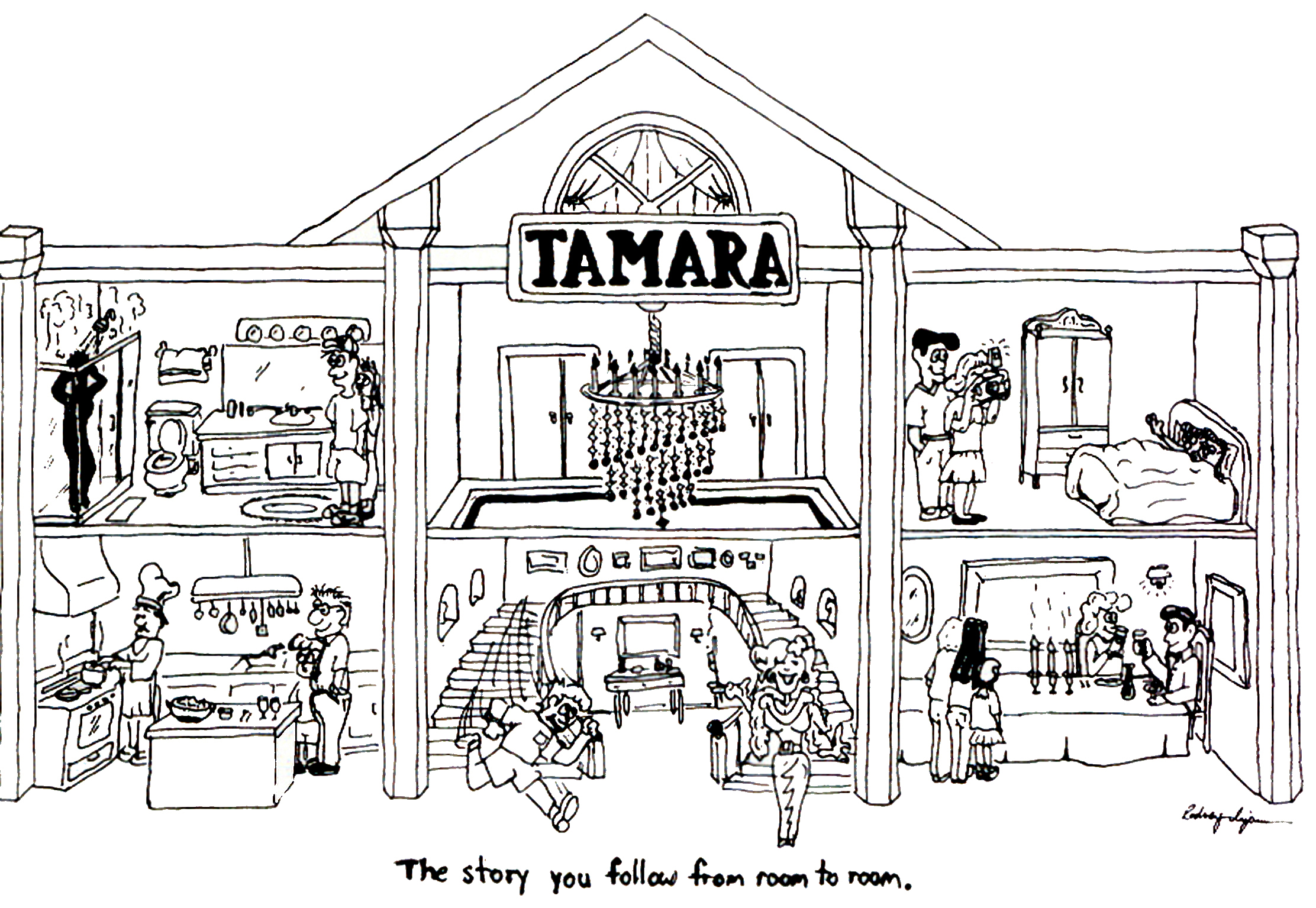 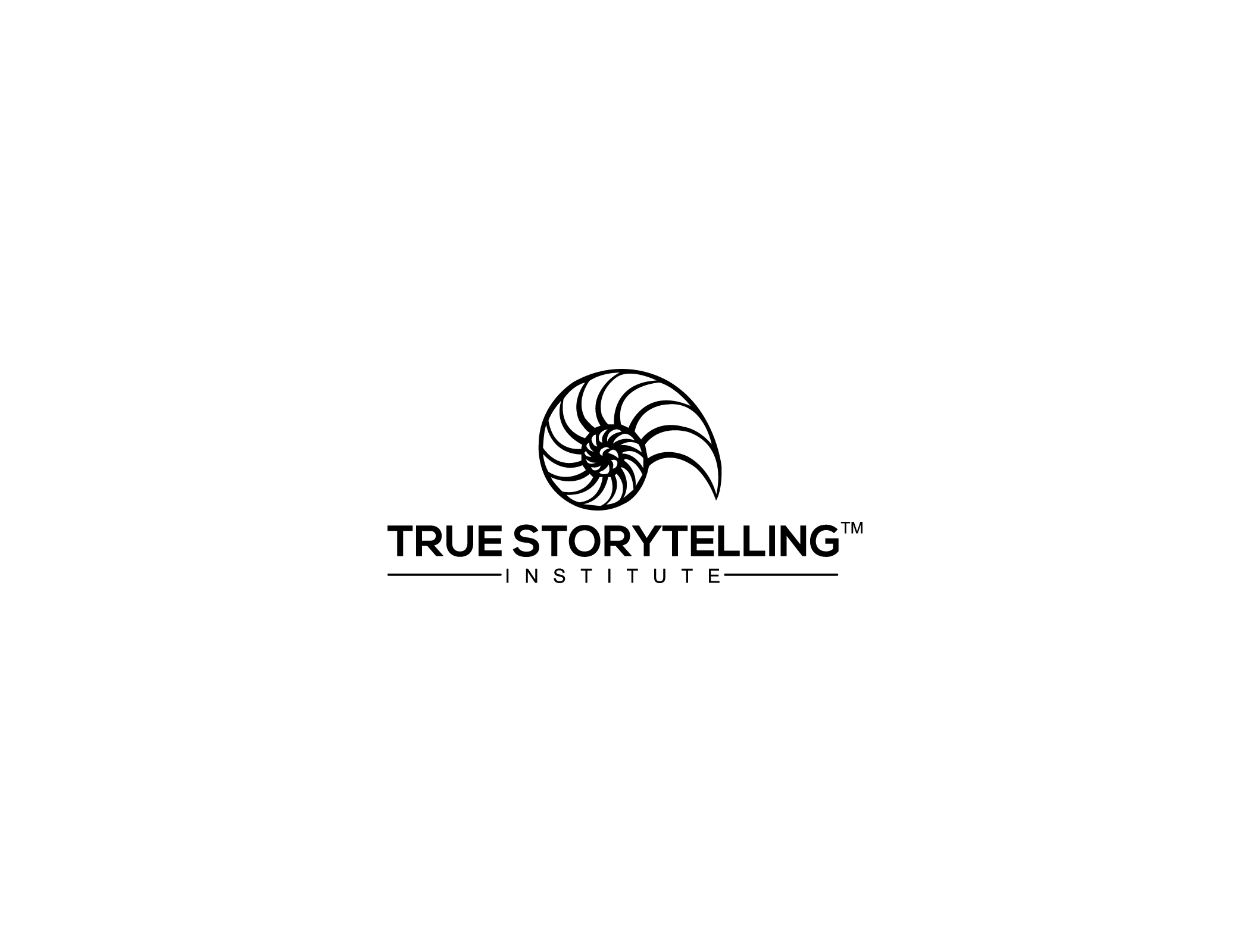 The factorial of 6 rooms in TAMARA-LAND Is exactly 720
The factorial of 12 rooms is exactly 479,001,600
18
Principles 1 & 2 (TRUE & MAKING ROOM)
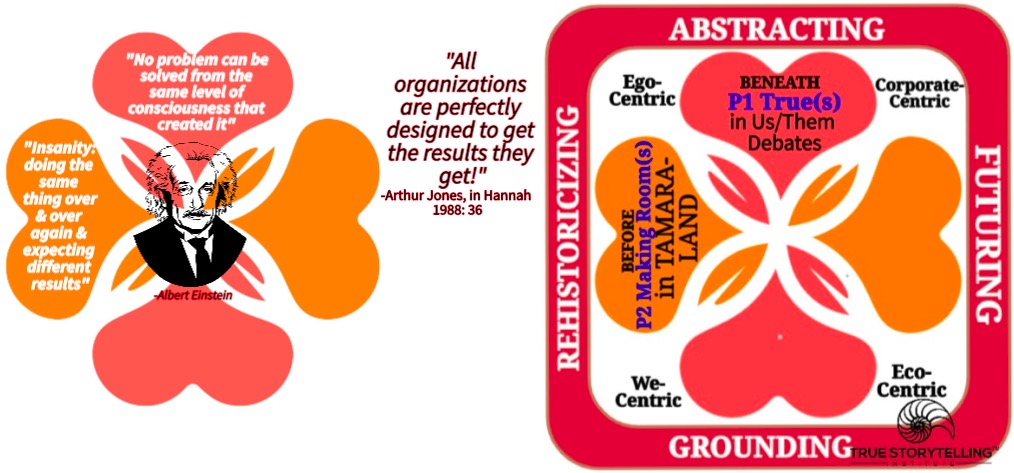 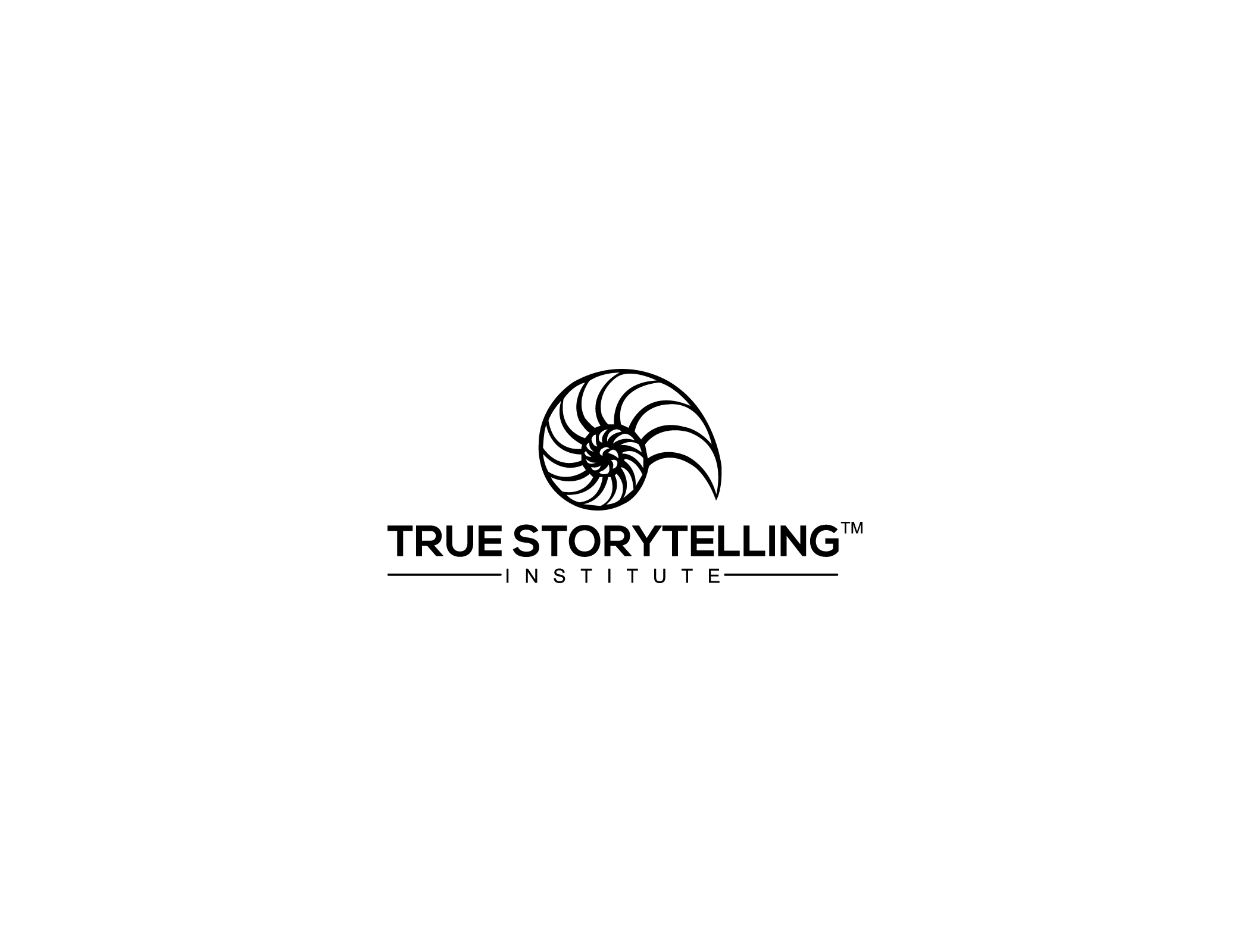 Quantum Story Processes 
(BENEATH & BEFORE)
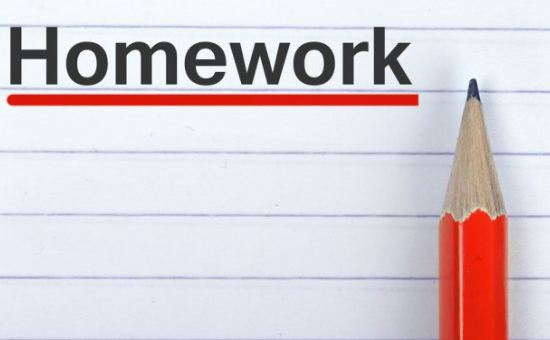 Homework:  Double-Loop and Triple-Loop: What do they mean for the Team From Hell? For example, single loop might be that a group meets and each contributes a chapter to the final report and so are successful. Double loop might suggest that each group member might have to wait to see the previous chapter before they write their chapter, thus having a plan (plot) which takes into account timing. Rather than focus only on the goal, double-loop learning reflects on the learning process itself. Triple loop learning might involve the group inviting in outside experts on environment or the pandemic to broaden the scope of what they define as the problem domain. Write this in your notebook with an example of single, double, and triple loop learning based on your own problem focus from your own context. 
READING for next week: Chapters 3 & 4 in “True Storytelling”
Make your own 7 principles personal experience stories - 7 Story Types for ODC 2.0 uses Microsoft TODO App
Online study guide ODC 2.1 and the McDonald’s Case on Dialogisms at https://truestorytelling.blog 
Try Ken’s NGT video, and the spreadsheet to calculate NGT rankings.FUTURE SESSIONS:
Session #2 Principle 3 Plotting with PROCESS: BETS ON FUTURE and Principle 4 Timing with PROCESS: BEING (Identifying patterns and exceptions and choosing your timing in TAMARA spaces & times). 
Session #3: Principle 5 Helping Stories Along (BECOMING PROCESS of Conversational Restorying) and Principle 6 Staging (Conveying your plot to your audience, by BETWEEN Process). 
Session #4: Principle 7 Embodied Reflection (BEYOND of 6th Sense Process: Aligning the head/heart dialogues with your embodied outer dialogues with others).
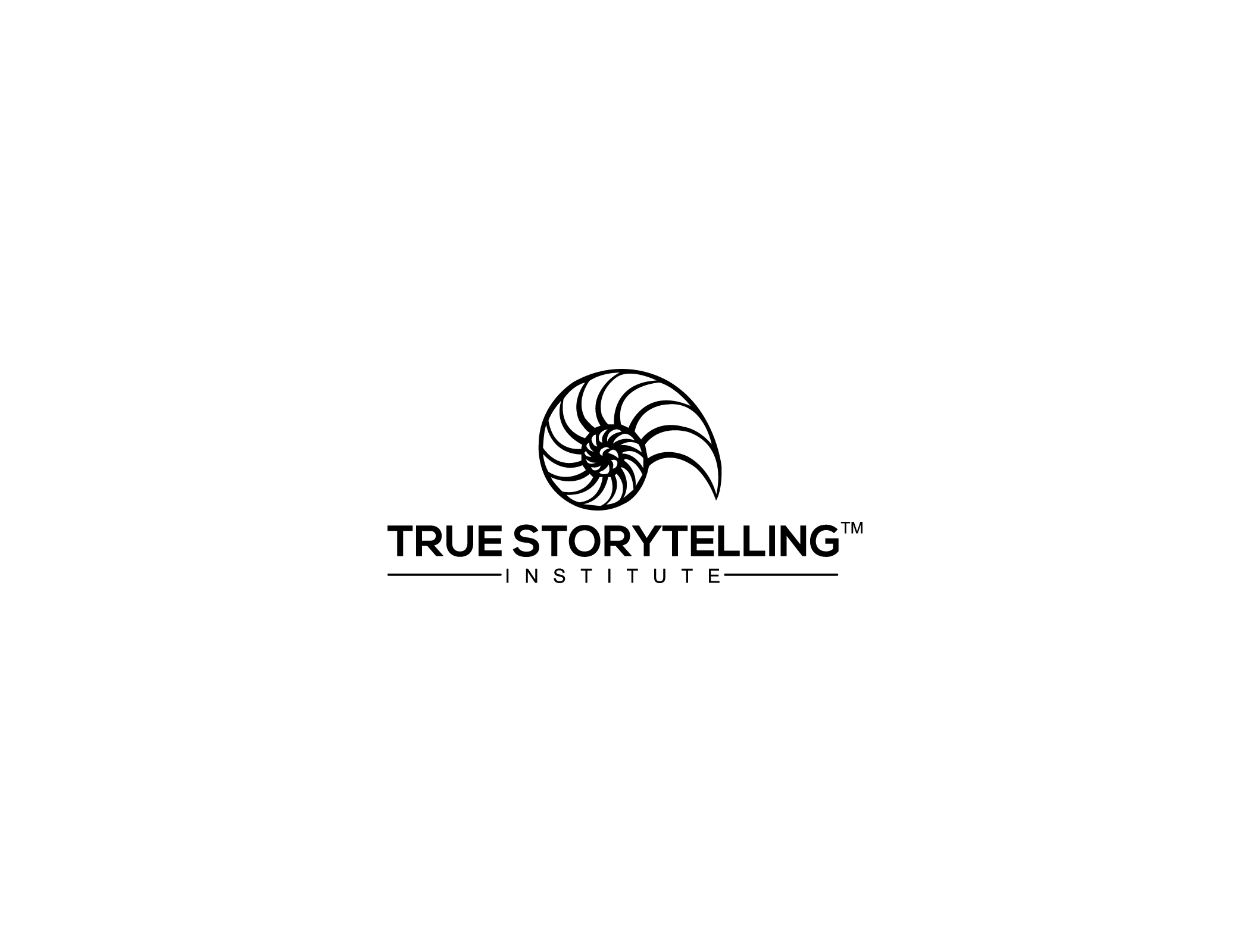 20
Walk the Mountain with any final questions about:

Homework regarding single, double, and triple loop learning

Nominal Group method

The Team From Hell exercise

Strategies to assure achievement of goals

Relating ODC 2.0 to your own context
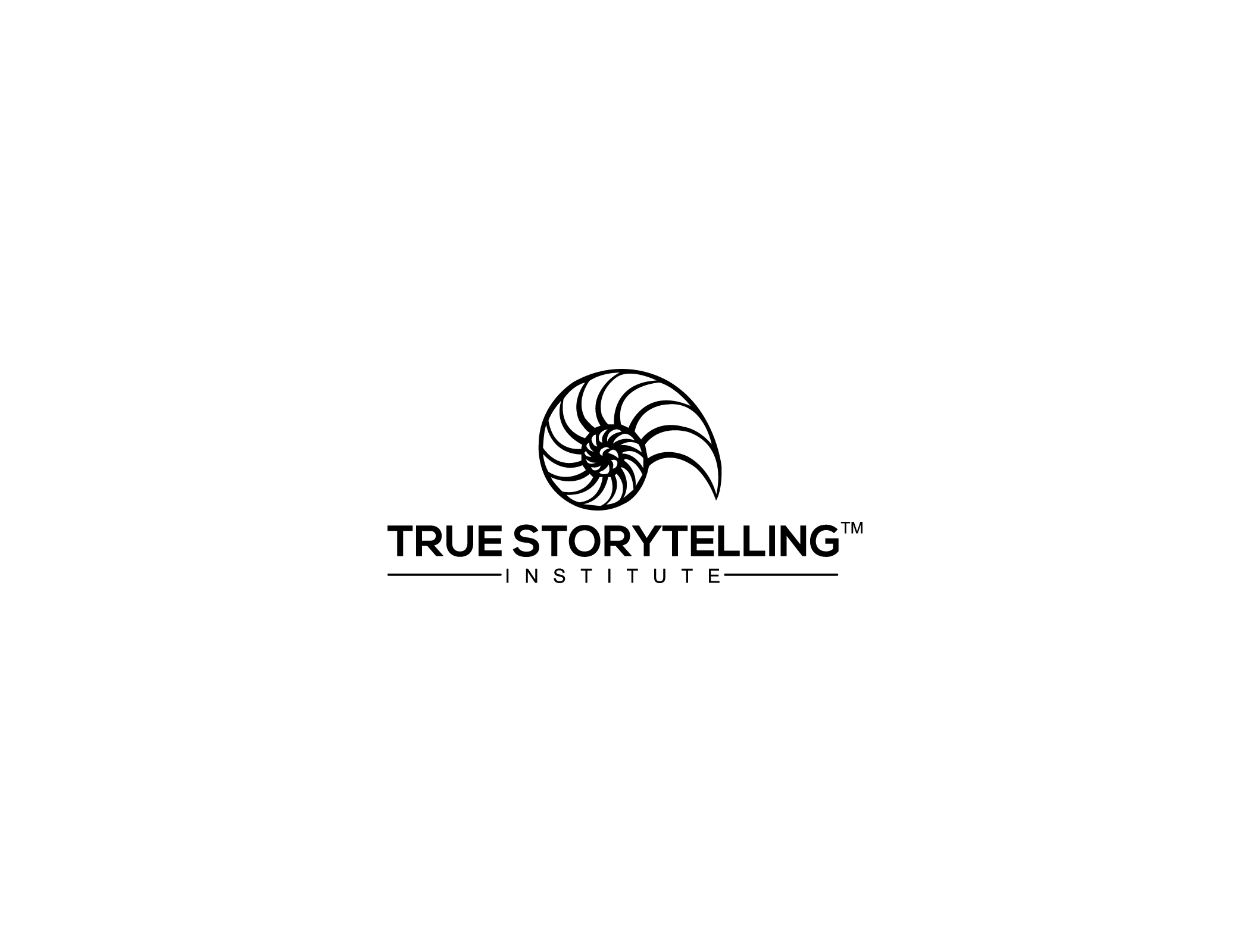 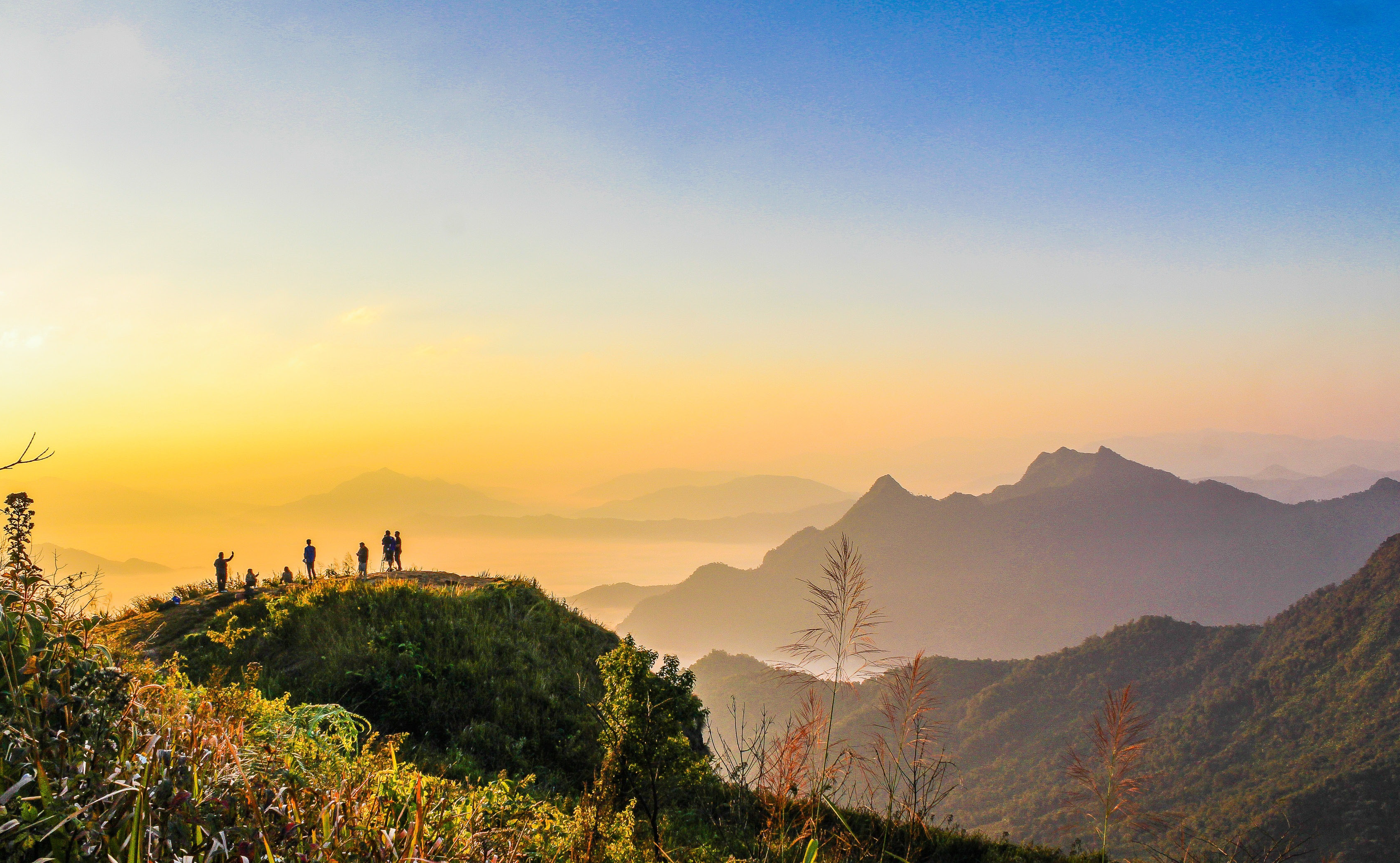 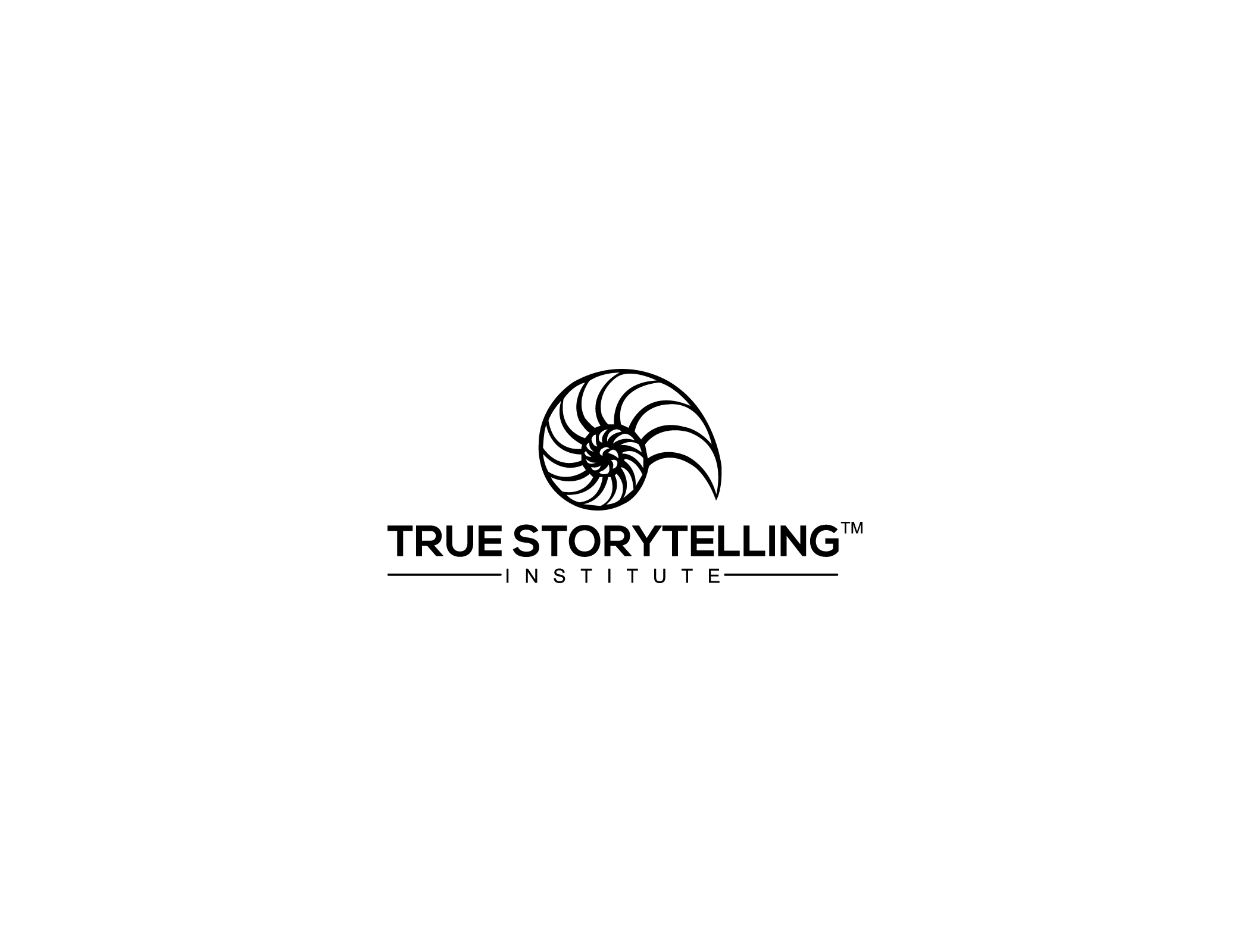 TRUE STORYTELLING
Organizing, Developing, 
& Changing (ODC 2.0)
  Level I session 1
22
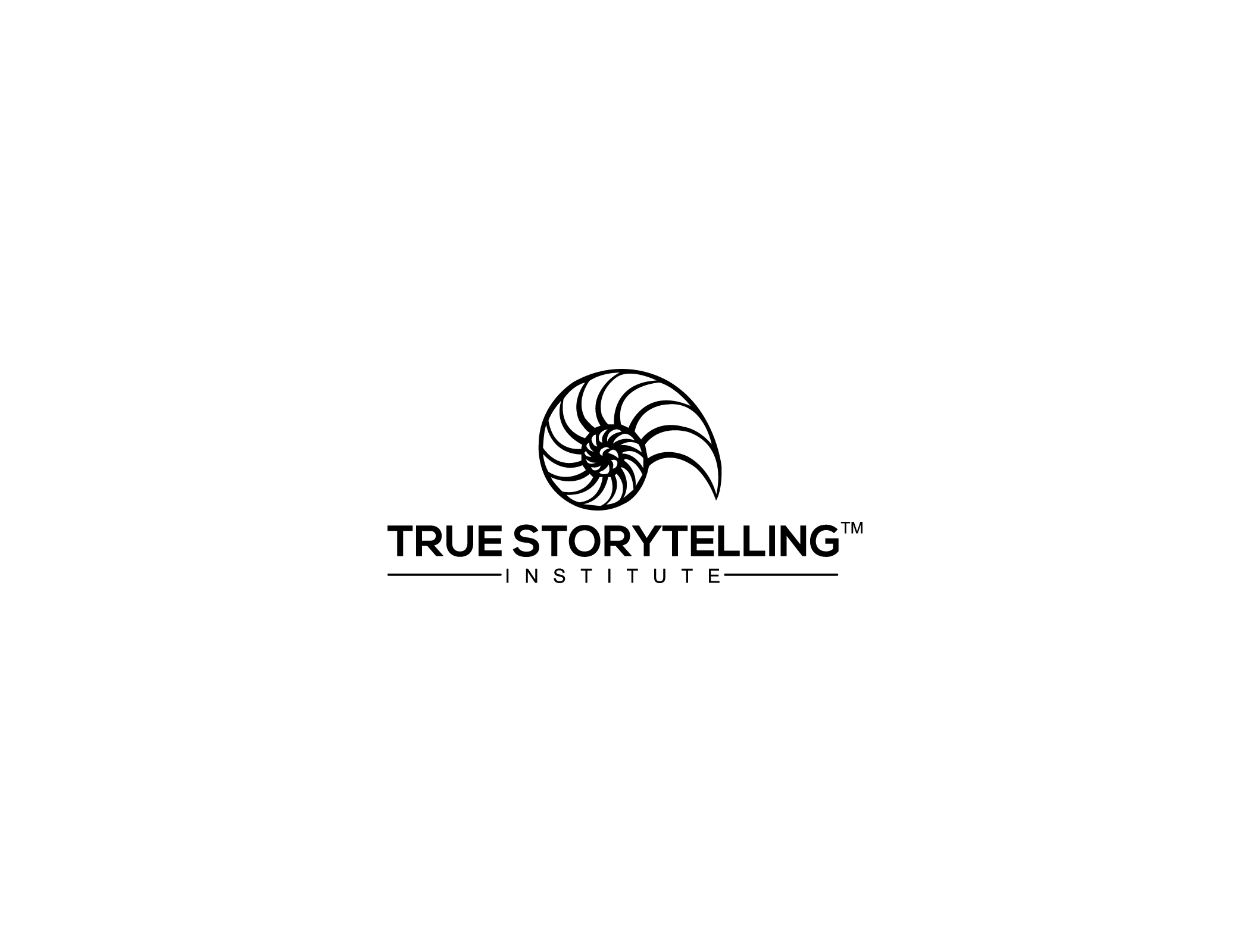 [Speaker Notes: Just go over this slide]
True Storytelling Institute
Check Out
COFFEE in the LOBBY
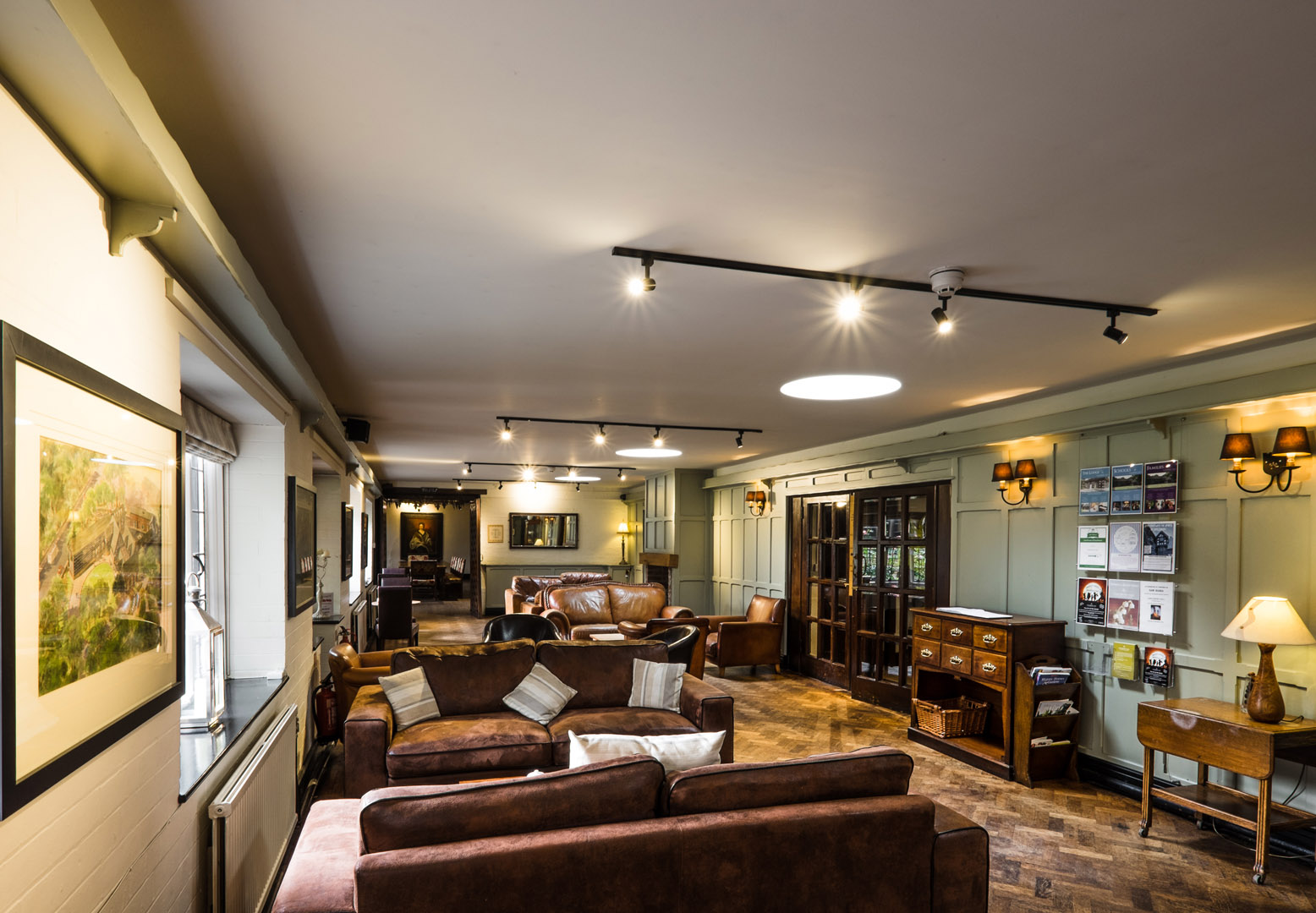 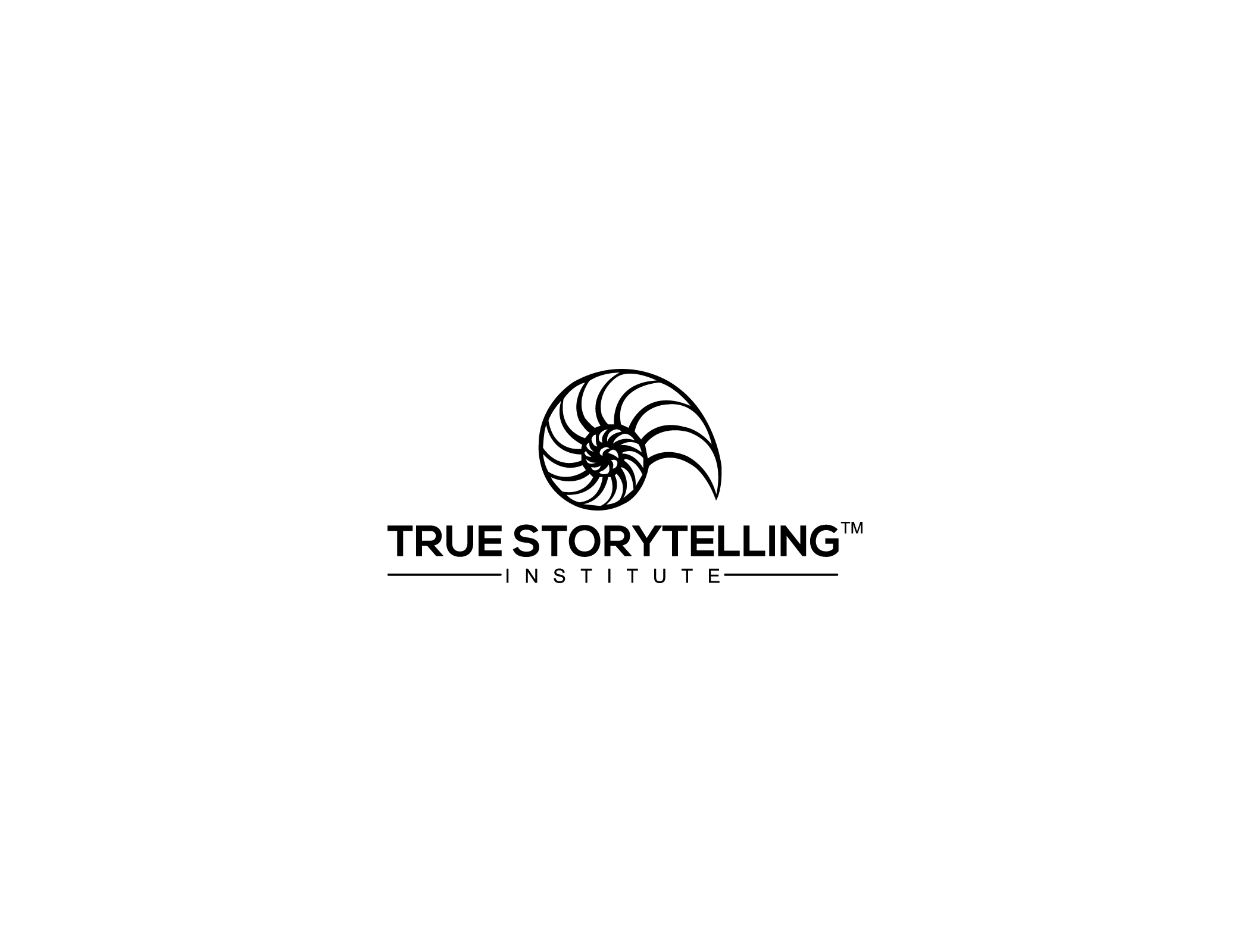